Уважаемые читатели
Библиотека ХТИ - филиала СФУ отдел «Абонемент» представляет вашему вниманию обзор литературы по теме
«Общественные науки». 
Данный обзор мы составили в помощь преподавателям для ознакомления, а также он будет полезен студентам поступившим на первый курс в наш институт.
Представленный материал содержит  113 библиографических описаний документов. 
Хронологический охват обзора с 2000 года по 2018 год.
Библиографическое описание составлено в соответствии с Межгосударственным стандартом 
ГОСТ 7.1-2003 «Библиографическая запись. Библиографическое описание. Общие требования и правила составления».
Представленную литературу вы сможете получить посетив отдел «Абонемент» библиотеки ХТИ - филиала СФУ, в корпусе «Б» по адресу: ул. Комарова, 15 (2 этаж), аудитория № 202
Философия
Библиотека ХТИ - филиала СФУ отдел «Абонемент» представляет вашему вниманию обзор литературы по теме
«Философия».
Представленный материал содержит  18 библиографических описаний документов.
Хронологический охват обзора с 2001 года по 2018 год.
87я73
В 39
Ветошкин  А. П. 
Философия : учебник / А. П. Ветошкин, С. И. Некрасов, Н. А. Некрасова. - М. : Проспект, 2016. - 560 с.
Аннотация: Настоящий учебник предназначен для студентов технических и экономических специальностей.
Экземпляры: всего:1 - Чз №2(1).
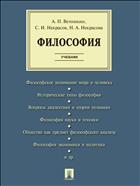 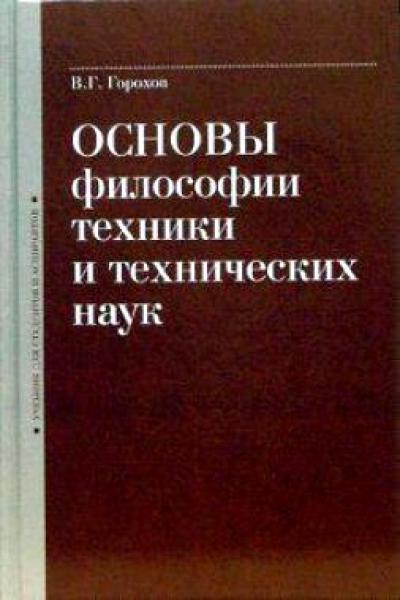 87.73
Г 70
Горохов В. Г.
 Основы философии техники и технических наук : учебник.; рекомендовано Учебно-методическим советом по философии, политологии и религиоведению / В. Г. Горохов. - М. : Гардарики, 2007. - 335 с. 
Аннотация: Учебник служит цели развития философской рефлексии научной техники у будущих специалистов.
Экземпляры: всего:5 - аб.(4), Чз №1(1)
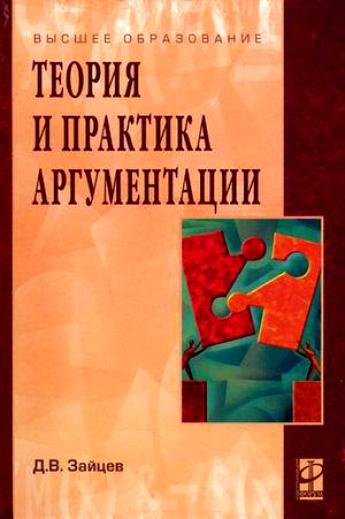 87.73
З-17
Зайцев Д. В. 
Теория и практика аргументации : учебное пособие.; рекомендовано УМО по классическому университетскому образованию / Д. В. Зайцев. - М. : Форум, 2007. - 224 с. : ил
Аннотация: Излагаются не только основы теории, но и практические рекомендации по ведению полемики в реальных жизненных ситуациях.
Экземпляры: всего:6 - аб.(5), Чз №1(1)
87.73
Л 33
Лебедев С. А.
Философия науки : учебное пособие для магистров.; рекомендовано редакционно-издательским советом Российской академии образования / С. А. Лебедев. - 2-е изд., испр. и доп. - М. : Юрайт, 2014. - 296 с. 
 Аннотация: Учебное пособие состоит из 2-х частей: в первой изложено теоретическое содержание общей философии науки: во второй даны дидактические методические схемы большинства ее проблем.
Экземпляры: всего:12 - аб.(11), Чз №2(1)
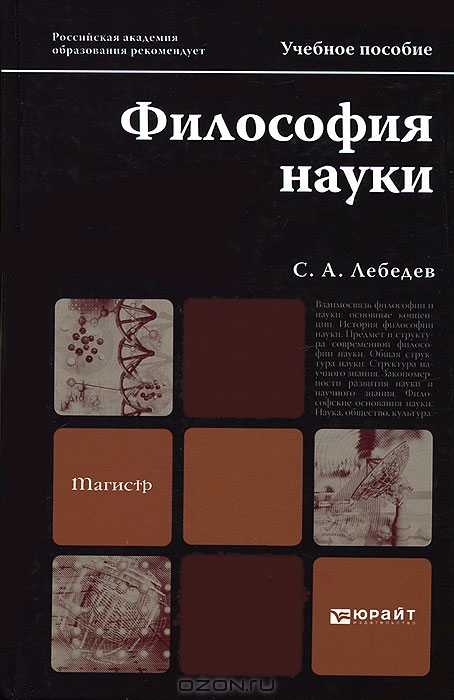 87.7
М 27
Марков, Б. В.
Философия для бакалавров и специалистов : учебник / Б. В. Марков. - СПб. : Питер, 2011. - 432 с.
Аннотация: Учебник представляет собой систематическое изложение курса философии. В нем последовательно излагается история философии с древних времен до современности и рассматриваются основные направления и самые важные вопросы философии ХХ начала ХХI в.
Экземпляры: всего:92 - аб.(84), №4(2), Чз №2(2), Чз №1(4)
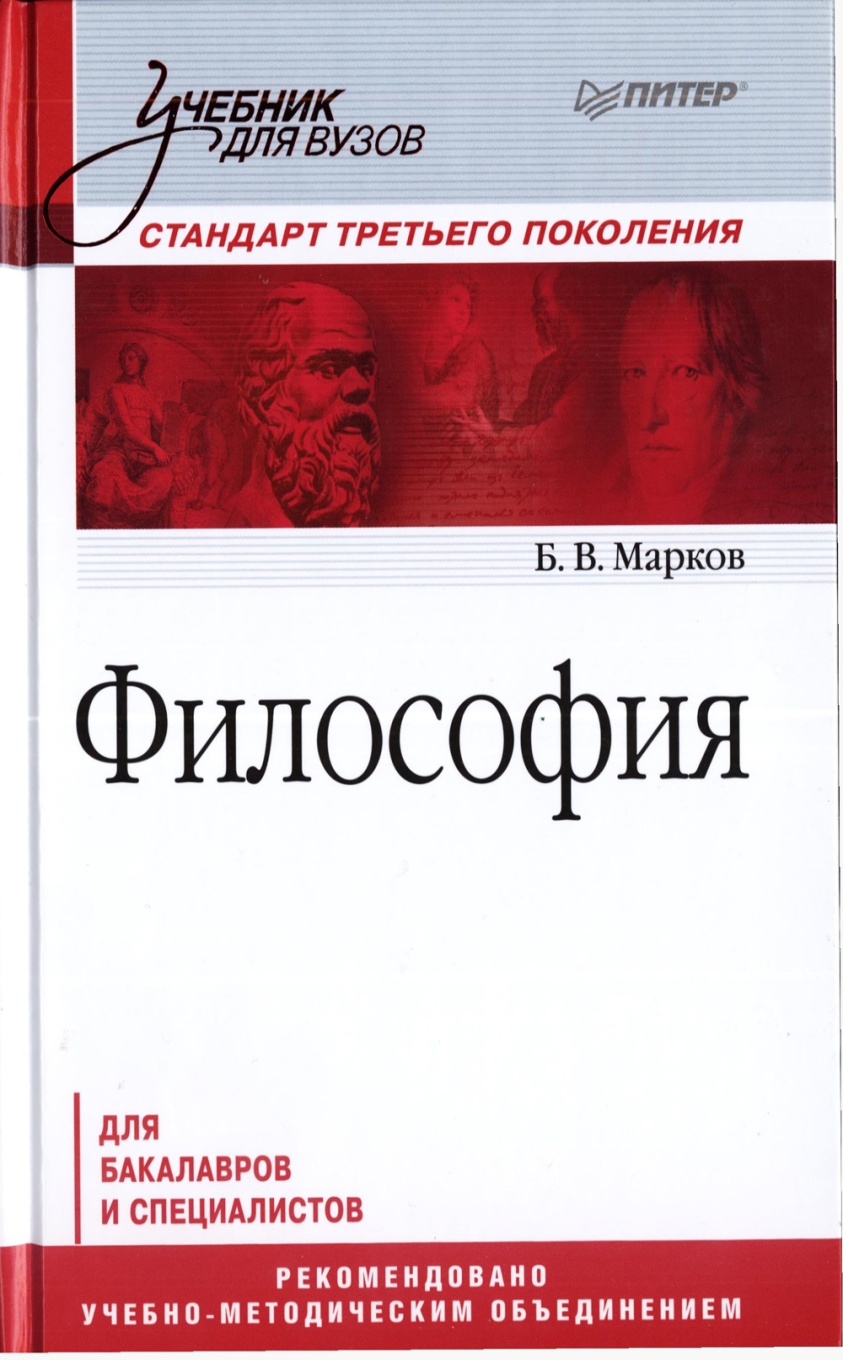 87я73
М 64
Миронов  В. В. 
Философия : учебник / В. В. Миронов. - М. : Проспект, 2018. - 240 с.
Аннотация: Учебник предназначен для студентов высших учебных заведений.
 Экземпляры: всего:1 - чз №1(1)
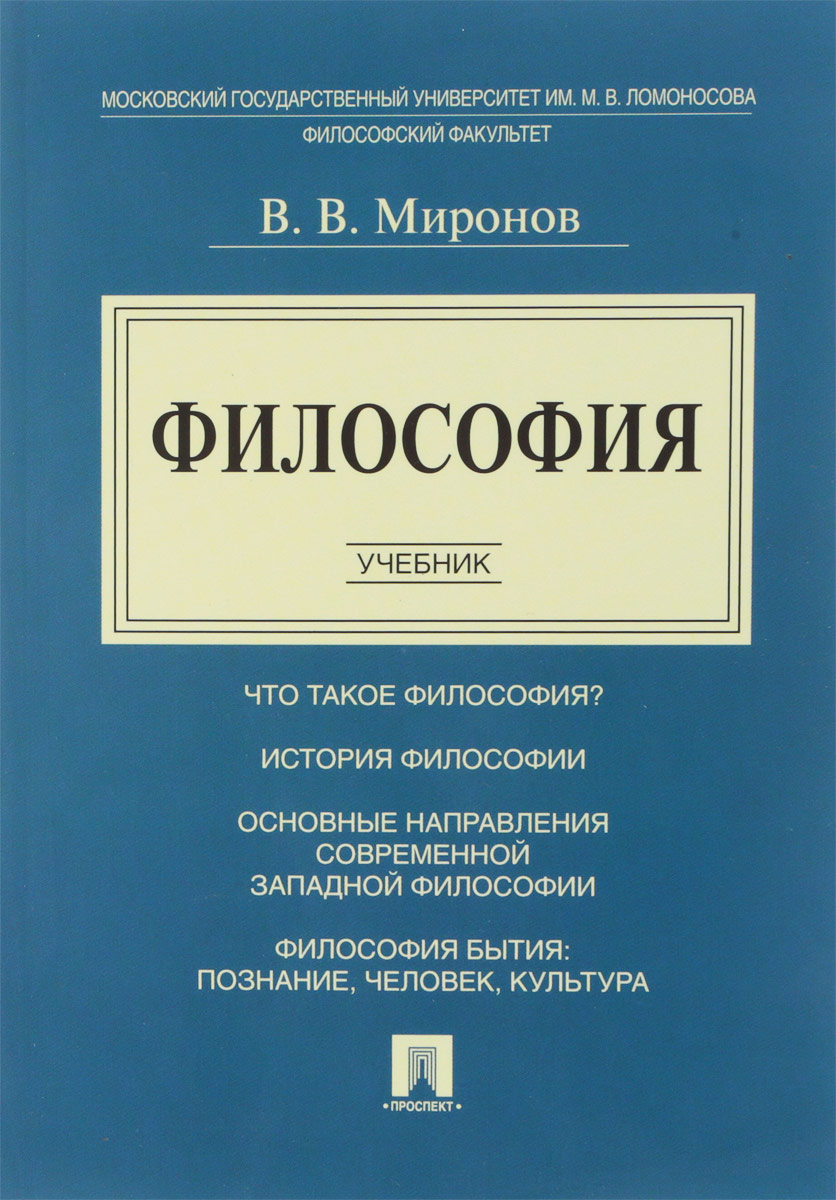 87я73
Н 23
Налетов И.З. 
Философия : учебник.; допущено МО РФ / И. З. Налетов. - М. : ИНФРА-М, 2007. - 400 с. - (Высшее образование)
Аннотация: Раскрывает основные проблемы философии в соответствии с государственным образовательным стандартом, дает взвешенную оценку историко - философскому наследию, включая марксистскую философию, показывает взаимодополняемость альтернативных философских концепций.
 Экземпляры: всего:5 - аб.(5)
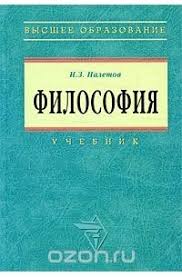 87.73
О-77
Островский, Э. В.Философия : учебник / Э. В. Островский. - М. : Вузовский учебник: ИНФРА-М, 2015. - 313 с.
Аннотация: В учебнике рассматриваются основные понятия философского знания, процесс его становления, а также актуальные проблемы современного этапа развития философии.
Экземпляры: всего:15 - аб.(11), Чз №1(2), Чз №2(2)
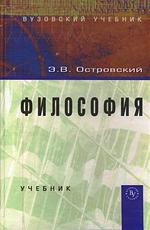 87я73
Р15
Радугин А.А. 
Философия : курс лекций.; рекомендовано Государственным комитетом РФ / А.А. Радугин. - 2-е изд., испр. и доп. - М. : Центр, 1996, 1997-1999, 2001, 2004. - 196 с.
Аннотация: Учебное посбие подготовлено в соответствии с «Государственными требованиями к обязательному минимуму содержания и уровню подготовки  выпускников высшей школы. Содержание дидактических единиц этих требований по философии раскрываются через изложение основных философских направлений, течений, школ и учений, составляющих богатство философии, начиная с древнейших времен и кончая современностью.
 Экземпляры: всего:47 - аб.(47).
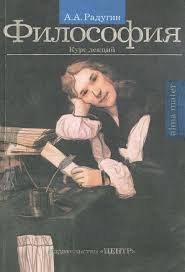 87.73
Р 61
Родчанин, Е. Г.
Философия для технических вузов (исторический и систематический курс) : учебник.; рекомендовано Научно-методическим советом Минобразования России по философии / Е. Г. Родчанин, В. И. Колесников. - 2-е изд. - М. : "Дашков и К", 2009. - 432 с.
Аннотация: Учебник состоит из четырех частей: историко-философский раздел; онтология и гносеология; социальная философия и философская антропология; история и философия науки.
Экземпляры: всего:10 - аб.(8), Чз №1(1), Чз №2(1)
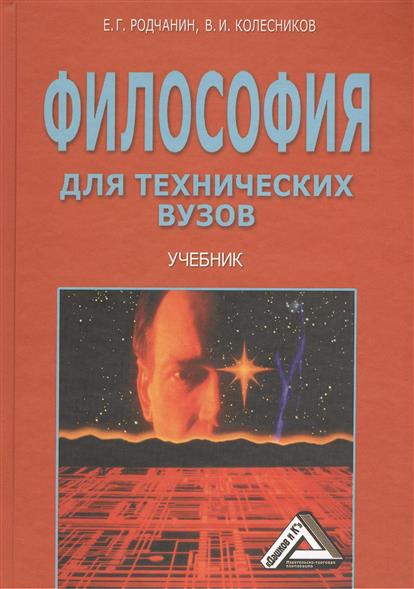 87.73
Р 83
Руденко А. М.
Философия : учебное пособие / А. М. Руденко, С. И. Самыгин, Е. Ю. Положенкова ; . - М. : ИНФРА-М, 2015. - 304 с. 
Аннотация: Пособие состоит из двух разделов, включающих вопросы историко-философского цикла и основные проблемы философии.
Экземпляры: всего:15 - аб.(11), Чз №1(2), Чз №2(2)
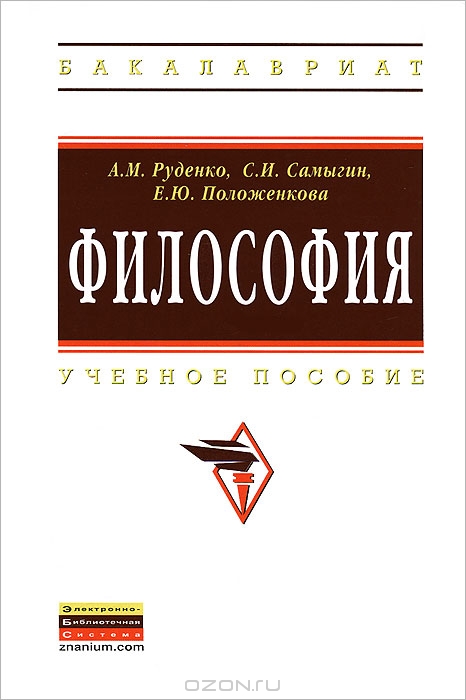 87.73
С 24
Светлов В. А.
Философия : учебное пособие / В. А. Светлов. - СПб. : Питер, 2011. - 304 с. 
Аннотация: Настоящее пособие предназначено для всех, кто желает быстро восстановить пропущенный материал, усвоить его самостоятельно или лучше разобраться в основных философских концепциях. главное внимание уделяется объяснению важнейших проблем, которые ставит тот или иной философ, и тем решениям, которые он предлагает. Перечень рассматриваемых в пособии тем соответствует стандартной программе по философии для нефилософских факультетов.
Экземпляры: всего:2 - аб.(1), Чз №1(1)
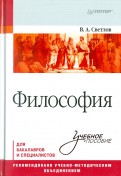 87.73
С-72
Спиркин А. Г.
	Философия для технических вузов : учебник для академического бакалавриата / А. Г. Спиркин. - М. : Юрайт, 2014. - 392 с. - (Бакалавр. Академический курс)
Аннотация: В учебник включены разделы: онтология, социальная философия, гносеология и др.
Экземпляры: всего:15 - аб.(11), Чз №1(2), Чз №2(2)
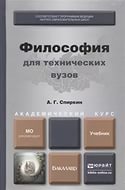 87я73
Ф 56
Философия : учеб. пособие.; рекомендовано МО РФ / ред. : В. П. Кохановский. - 16-е изд. - Ростов н/Д : Феникс, 2007. - 574 с. - (Высшее образование)
Аннотация: Учебное пособие подготовлено в соответствии с новыми требованиями к обязательному минимуму содержания и уровню подготовки бакалавра и дипломированного специалиста по циклу "Общие гуманитарные и социально-экономические дисциплины" в государственных образовательных стандартах высшего профессионального образования. 
 Экземпляры: всего:50 - аб.(50)
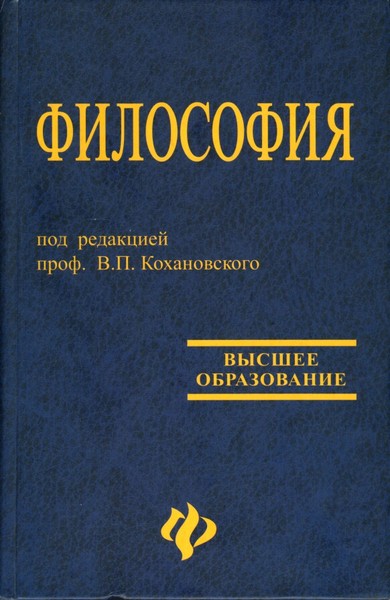 87я73
Ф56
Философия : учебник.; рекомендовано МО РФ / ред. : В. Н. Лавриненко, В. Т. Ратников. - М. : Юнити-Дана, 2007. - 584 с. - (Серия "Золотой фонд российских учебников")
Аннотация: Изложен полный курс учебной дисциплины "Философия". Дается развернутая характеристика истории развития философской мысли, диалектически сочетаются  историко-философское и проблемное изложение рассматриваемых вопросов, касающихся природы, общества и человека. Особое внимание уделено методологии их научного познания, как она представлена в различных направлениях современной философии. Рассматриваемые проблемы излагаются доступно, содержательно и интересно.
 Экземпляры: всего:47 - аб.(43), Чз №2(2), Чз №1(2)
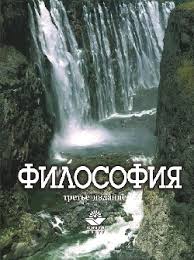 87я73
Ф56
Философия : конспект лекций / ред. : А. В. Якушев. - [s. l.] : Приор - издат, 2005. - 240 с.
Аннотация: Используя данную книгу при подготовке к экзамену, студенты смогут в предельно сжатые сроки систематизировать и конкретизировать знания, приобретенные в процессе изучения этой дисциплины.
 Экземпляры: всего:4 - аб.(4)
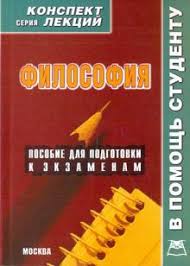 87.3я73
Ф54
Философия : учебник.; рекомендовано Мин. образования / ред. : В. Н. Лавриненко. - 3-е изд., испр. и доп. - М. : Юристъ, 2007. - 506 с.
Аннотация: Доступно излагаются основные положения системы философского знания, раскрываются мировоззренческое, теоретическое и методологическое значение философии, основные исторические этапы и направления ее развития от древних времен до наших дней.
 Экземпляры: всего:10 - аб.(10)
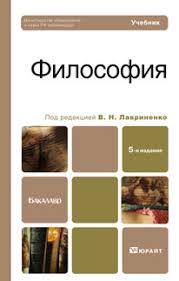 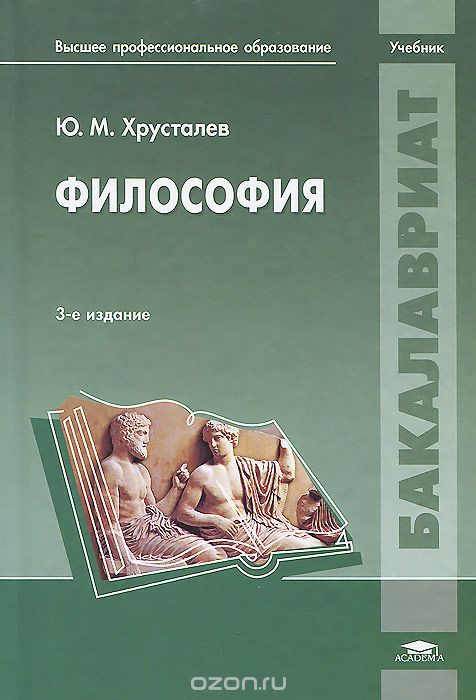 87.73
Х 95
Хрусталев Ю. М.
Философия : учебник / Ю. М. Хрусталев. - 3-е изд., стер. - М. : Издательский центр "Академия", 2014. - 320 с. - (Бакалавриат)
Аннотация: Материал способствует осмыслению явлений, происходящих в современном обществе, и интеллектуально-нравственному развитию современного человека.
Экземпляры: всего:15 - аб.(11), Чз №2(2), Чз №1(2)
Культурология
Библиотека ХТИ - филиала СФУ отдел «Абонемент» представляет вашему вниманию обзор литературы по теме
«Культурология».
Представленный материал содержит  14 библиографических описаний документов.
Хронологический охват обзора с 2000 года по 2017 год.
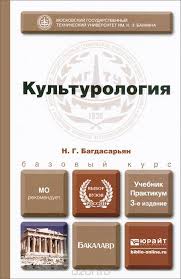 71.73
Б 14
Багдасарьян Н. Г. 
Культурология : учебник и практикум для бакалавров / Н. Г. Багдасарьян. - 3-е изд., перераб. и доп. - М. : Издательство Юрайт, 2015. - 556 с. - (Бакалавр. Базовый курс)
Аннотация: Настоящее издание содержит тексты лекций по культурологии, а также литературу, проблемные вопросы, кейсы, темы заданий и самостоятельных работ.
Экземпляры: всего:15 - аб.(11), Чз №1(2), Чз №2(2)
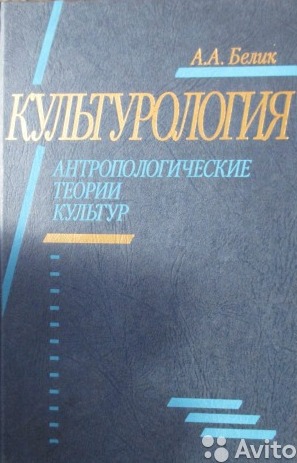 71.1
Б43
Белик  А.А. 
Культурология. Антропологические теории культур / А.А. Белик. - М. : Российский государственный  гуманитарный ун-т, 2000. - 240 с. 
Аннотация: Специфика настоящего учебного пособия состоит в целостном изложении культурологии в единстве трех основных ее аспектов: анализ предмета и основных понятий, анализ различных типов культур и культурологических проблем. Впервые излагаются теории культур А. Крёбера, Л. Уайта, М. Херсковица, большое внимание уделяется психологическим теориям.
Экземпляры: всего:1 - аб.(1)
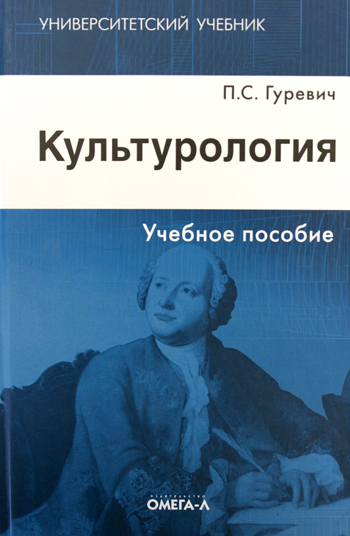 71.7
Г95
Гуревич  П. С. 
Культурология : учебник. / П.С. Гуревич. - 2-е изд., стереотипное. - М. : Омега-Л, 2010. - 427 с. - (Университетский учебник)
Аннотация: Освещены наиболее значительные проблемы культурологии: как соотносятся культурология и философия культуры, что такое культура, каким образом осуществляется поиск смысла в культуре, что обеспечивает динамику культуры. Особое внимание уделяется таким вопросам, как семиотический подход к культуре, аксиологическое измерение культуры, проблема целостности культуры. Автор рассматривает также новейшие тенденции культурологии, выраженные в нигилизме, постмодернистской философии и трансперсональной психологии.
Экземпляры: всего:13 - аб.(11), Чз №2(1), Чз №1(1)
71.1
И 90
История и культурология : учеб. пособие.; рекомендовано МО РФ / ред. : Н. В. Шишова. - М. : Логос, 2004. - 472 с. : ил
Аннотация: Рассмотрены основные этапы и закономерности мирового культурно-исторического процесса от доисторического общества до наших дней. Особое внимание уделено отечественной истории и культуре. Пособие содержит главу о западной цивилизации ХХ в., а также приложения, справочный аппарат и иллюстрации. 
Экземпляры: всего:1 - аб.(1)
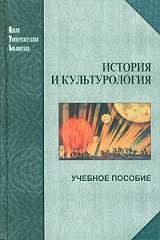 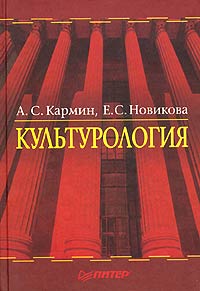 71.0
К 24
Кармин А. С. 
Культурология : учебник / А. С. Кармин, Е. С. Новикова. - СПб. : Питер, 2008. - 464 с. : ил
Аннотация: Теоретические проблемы культурологии раскрываются с привлечением конкретного фактического материала.
Экземпляры: всего:48 - аб.(48), Чз №1(1), Чз №2(1)
71я73
К43
Кирамова К. И. 
Культурология в вопросах и ответах : учебное пособие / К.И. Кирамова. - М. : ТК Велби, 2004. - 208 с.
Аннотация: В учебном пособии изложены предмет, метод и функции культуры, раскрыты ее типы и формы. рассмотрены основные проблемы курса: что такое культура, в чем ее отличие от цивилизации, почему рождается множество культур, как они взаимодействуют друг с другом.
Экземпляры: всего:1 - аб.(1)
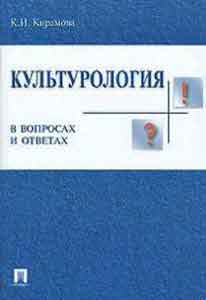 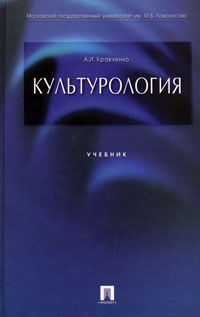 71.1
К78
Кравченко  А.И.  
Культурология : словарь / А.И. Кравченко . - 2-е изд. - М. : Академический Проект, 2001. - 672 с. 
Аннотация: Рассмотрены предмет, метод и функции культуры, дано представление о культурных универсалиях и культурном своеобразии общества, раскрыты типы и формы культуры. Автор знакомит  читателя с динамикой мировой культуры, раскрывает её исторические вехи, освещая наиболее яркие страницы человеческой цивилизации.
Экземпляры: всего:2 - СБО.(1), Чз №1(1)
71.1
К90
Культурология : учебное пособие для вузов.; рекомендовано МО РФ / ред. : А. Н. Маркова. - 3-е изд. - М. : ЮНИТИ-ДАНА, 2007. - 319 с.
Аннотация: Учебное пособие охватывает историю культуры человеческого общества первобытной эпохи, Древнего мира, Античности, а также Европы и России в эпоху средневековья, Нового и Новейшего времени.
Экземпляры: всего:1 - аб.(1)
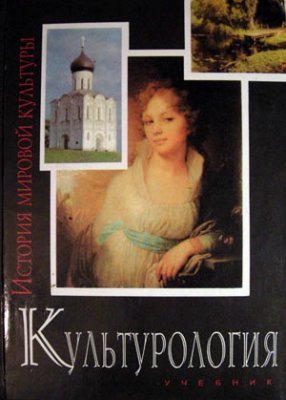 71.1
К90
Культурология: учебное пособие для вузов / Под ред. А. И. Шаповалова. – М.: Гуманит. – ВЛАДОС, 2003. – 320 с.
Аннотация: Пособие знакомит студентов с закономерностями мирового художественного процесса, произведениями искусства и личностями их творцов, формирует представление о специфике эволюционного развития мировой художественной культуры.
Экземпляры: всего:1 - аб.(1)
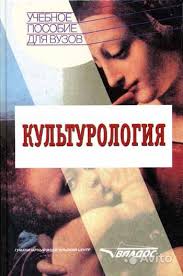 71.1
К90
Культурология : учебное пособие для вузов / ред. : А. Н. Маркова. - 3-е изд. - М. : Юнити-Дана, 2000, то же 2007. - 319 с. 
Аннотация: Учебное пособие охватывает историю культуры человеческого общества первобытной эпохи, Древнего мира, Античности, а также Европы и России в эпоху Средневековья, Нового и Новейшего времени. Представлены  сущность культуры, её составные части, функции, все важнейшие виды искусства, наука, религия, стили и жанры искусства, их важнейшие представители, произведения которых стали национальным богатством той или иной  страны.
Экземпляры: всего:10 - Чз №1(2), ЧЗ №2(2), аб.(6)
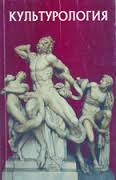 71.0
К 90
Культурология: учебник для вузов /под.ред. Ю.Н. Солонина. – 3 изд. испр. и доп. – М.: Издательство Юрайт, 2017. – 566 с. – Серия Бакалавр. Углубленный курс.
Аннотация: Показана  специфика культурологии как междисциплинарной науки и как учебной дисциплины; рассматриваются интологические аспекты культуры, её место в структуре бытия, проблемы типологии культур. Большое внимание уделено анализу состояния культуры в современном мире.
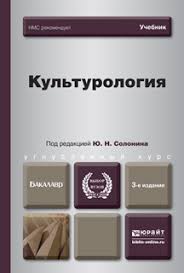 71.0я73
К91
Культурология : учебное пособие / ред. : А. А. Радугин. - М. : Центр, 2003. - 304 с. 
Аннотация: Рассматривается сущность и предназначение культуры: основные школы, концепции и направления в культурологии, история мировой и отечественной культуры, сохранение мирового и национального культурного наследия.
Экземпляры: всего:1 - аб.(1)
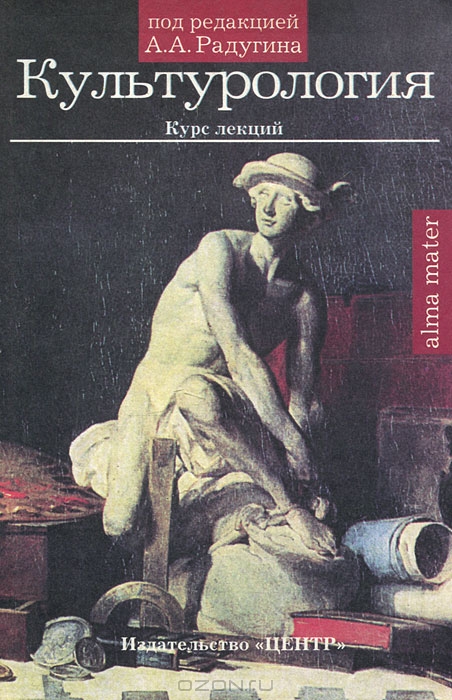 71.0
С59
Соколов В.А. 
Культурология : для студентов вузов / В.А. Соколов. - Ростов н/Д : Феникс, 2004. - 224 с. - (Серия "Шпаргалки")
Аннотация: Эта книга универсальна: учебное пособие, справочник и подсказка в нужный момент. Изложенный в ней материал легко усваивается и быстро запоминается.
Экземпляры: всего:1 - аб.(1)
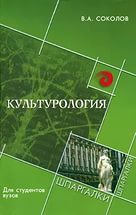 71я73
Т 61
Торосян В. Г. 
Культурология. История мировой и отечественной культуры : учеб. пособие. : Допущено УМО по специальностям педагогического образования МО и науки РФ / В. Г. Торосян. - М. : Владос, 2005. - 735 с.
Аннотация: Учебное пособие открывается теоретической, культурологической частью. В ней рассмотрено понятие "культура" и его эволюция, а также сущность, функции, компоненты, движущие силы и закономерности развития культуры, соотношение понятий "культура" и "цивилизация". Представлены основные культурологические концепции - от эпохи Просвещения до конца ХХ в. Далее в свете такого подхода изложена история зарубежной и русской культуры, выделены основные типы мировых культур и стадии их развития, прослежена преемственность в смене культурных эпох, взаимосвязь и взаимовлияние различных культур.
Экземпляры: всего:1 - аб.(1)
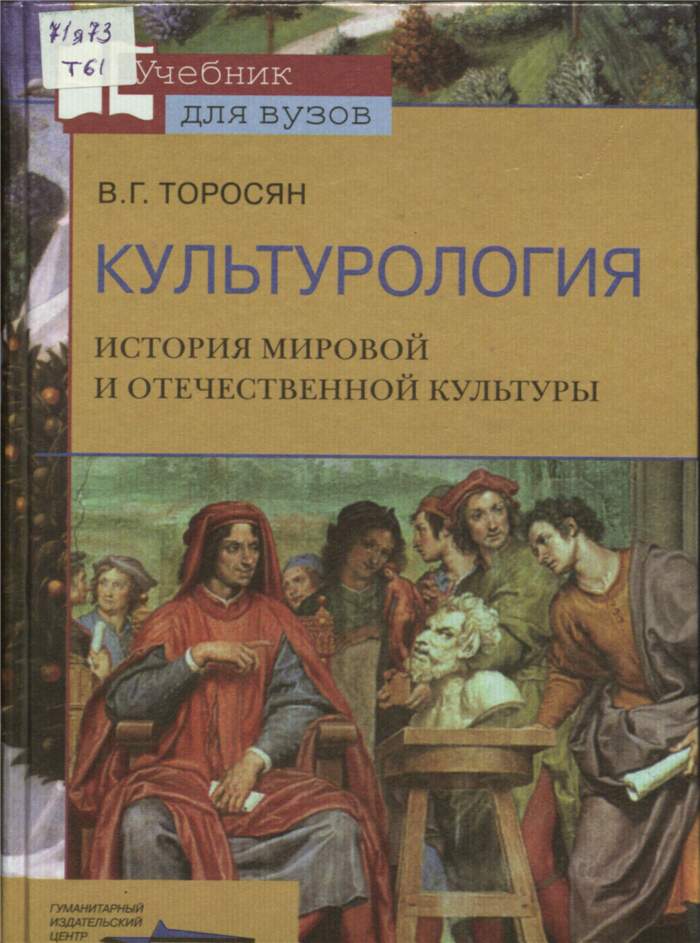 Педагогика. Психология
Библиотека ХТИ - филиала СФУ отдел «Абонемент» представляет вашему вниманию обзор литературы по теме
«Педагогика. Психология».
Представленный материал содержит  27 библиографических описаний документов.
Хронологический охват обзора с 2005 года по 2017 год.
88.5
А 65
Андриенко Е. В. 
Социальная психология : учебное пособие для студентов высших учебных заведений / Е. В. Андриенко ; ред. : В. А. Сластенин. - 4-е изд., стереотипное. - М. : Академия, 2008. - 264 с. 
 Аннотация: Учебное пособие представляет собой системный курс социальной психологии, изложенный с позиции личностного подхода. Рассматриваются проблемы социального контроля, общения, лидерства и руководства, межгрупповых и внутригрупповых отношений, социализации и социального развития человека. Представлены педагогические аспекты некоторых традиционных социально-психологических тем.
Экземпляры: всего:4 - Чз №1(2), аб.(2)
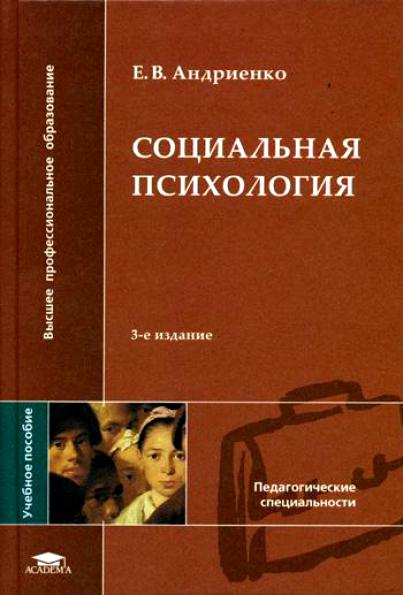 88.4
А 90
Асмолов А. Г.
Психология личности: культурно-историческое понимание развития человека : учебник.; рекомендовано МО и науки  РФ / А. Асмолов. - 3-е изд., испр. и доп. - М. : Академия, 2007. - 528 с.
Аннотация: Психология личности предстает как история развития изменяющейся личности в изменяющемся мире. 
Экземпляры: всего:4 - Чз №1(2), аб.(2)
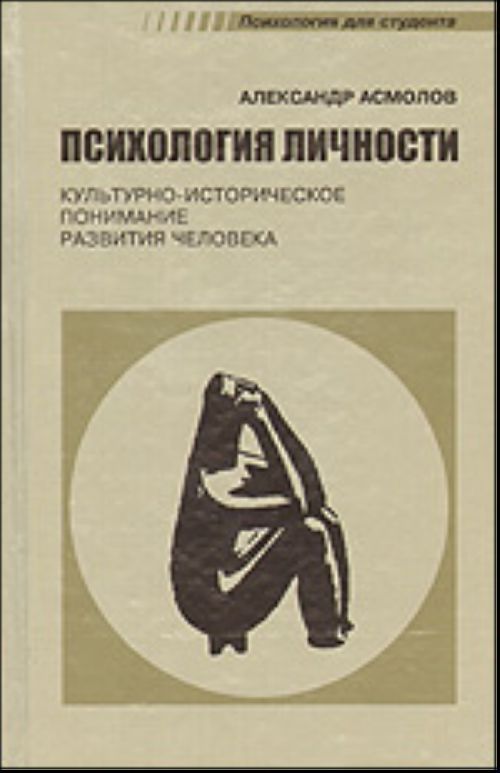 74.00:88.09я73
Б 73
 Богачкина  Н. А. 
Педагогика и психология : учебное пособие / Н. А. Богачкина, С. Н. Скворцова, Е. Г. Имашева. - М. : Омега-Л, 2009. - 233 с
Аннотация: Содержит основные понятия, тенденции развития современной психологии и педагогики, формы организации учебной деятельности. В конце издания приводится словарь терминов.
 
  Экземпляры: всего:15 - аб.(13), Чз №1(1), Чз №2(1)
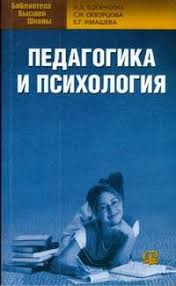 88.4
Б 75
Бодров  В. А.
Психология профессиональной деятельности. Теоретические и прикладные проблемы / В. А. Бодров. - М. : Институт психологии РАН, 2006. - 623 с.  
Аннотация: Книга включает статьи, посвященные основным направлениям изучения психологических проблем профессиональной деятельности человека.
Экземпляры: всего:5 - аб.(3), Чз №1(1), СБО.(1)
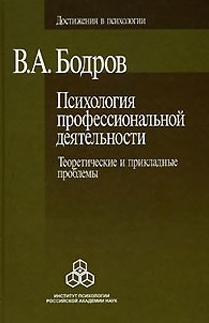 74.00я73
Б 90
 Булатова  О. С. 
Искусство современного урока : учеб. пособие для студентов высш. учеб. заведений.; рекомендовано УМО по специальности педагогического образования / О. С. Булатова. - 3-е изд., стереотипное. - М.: Академия, 2008 - 256 с
Аннотация: В учебном пособии показаны особенности современных требований к процессу обучения и уроку как форме его организации, отражающих постиндустриальный этап развития культуры. 
 
  Экземпляры: всего:2 - СБО.(1), Чз №1(1)
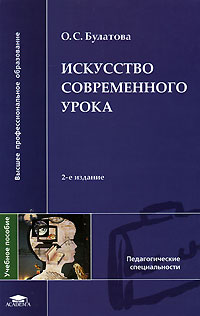 74.6я73
В 19
 Василькова  Ю. В. 
Социальная педагогика : учебное пособие для вузов.; допущено МО РФ / Ю. В. Василькова, Т. А. Василькова. - М. : Академия, 2008. - 448 с
Аннотация: Рассматриваются понятие социальной педагогики как части педагогики и социальной философии, особенности работы социального педагога с детьми из "семей риска", трудными и больными, а также работы в приютах и клубах по интересам, в школе и микрорайоне, в реабилитационных центрах. 
 Экземпляры: всего:6 - Чз №1(2), аб.(4)
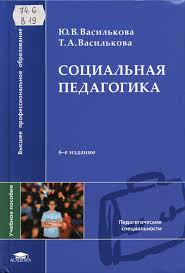 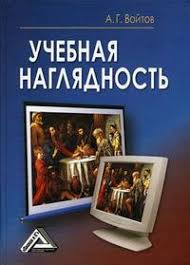 74.202
В 65
 Войтов  А. Г. 
Учебная наглядность / А. Г. Войтов. - М. : "Дашков и К", 2007. - 238 с.
 Аннотация: Данная работа приурочена к началу освоения компьютерной наглядности. Чудодейственные возможности компьютеров ведут к педагогической революции, в том числе и учебной наглядности. Приводимые соображения могут быть полезны всем педагогам.
  Экземпляры: всего:5 - СБО.(1), Чз №1(1), аб.(3)
74.560я73
В 77
 Воспитательная деятельность педагога : учеб. пособие.; рекомендовано УМО по специальностям педагогического образования / ред. : В. А. Сластенин, И. А. Колесникова. - М. : Академия, 2005. - 336 с
 Аннотация: В пособии представлен современный взгляд на воспитательную деятельность педагога, основанный на совокупном знании и опыте ведущих российских специалистов в области воспитания. Анализируются различные точки зрения на предмет, процесс, проблемы воспитания. 
       Экземпляры: всего:4 - СБО.(1), аб.(2), Чз №1(1)
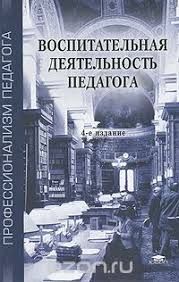 88.8я73
Г 12
 Габай  Т. В. 
Педагогическая психология : учебное пособие для студентов вузов.; рекомендовано советом по психологии УМО по классическому университетскому образованию / Т. В. Габай. - М. : Академия, 2008. - 240 с
Дается описание строения человеческой деятельности и на его основе детализируются  структура и взаимосвязи деятельности  учащегося и обучающего. Намечены исходные позиции для решения проблем мотивации учения и становления личности учащегося.
 Экземпляры: всего:3 - Чз №1(1), аб.(1), СБО.(1)
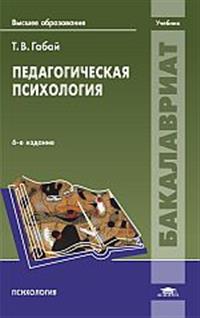 88.53
Г 71
Горянина В. А.
Психология общения : учебное пособие для студентов вузов / В. А. Горянина. - 5-е изд., стереотипное. - М.: Академия, 2008. - 416 с.  
Аннотация: Рассматриваются сущность общения, его происхождение и функции. Особое внимание уделяется взаимосвязи общения с процессами развития и самопознания личности.
Экземпляры: всего:4 - Чз №1(3), аб.(1)
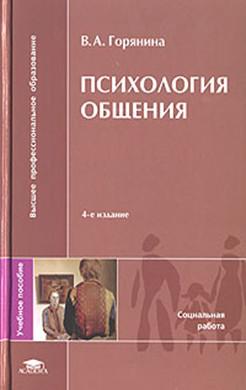 74.00+88
Г 83
 Григорович  Л. А. 
Педагогика и психология : учебное пособие.; рекомендовано Мин. образования РФ / Л. А. Григорович, Т. Д. Марцинковская . - М. : Гардарики, 2006. - 480 с.
Аннотация: Отражается современное состояние педагогики и психологии, в частности подходы и концепции, наиболее распространенные как в отечественной, так и зарубежной науке.
 
  Экземпляры: всего:5 - аб.(2), №3(1), Чз №1(1), СБО.(1)
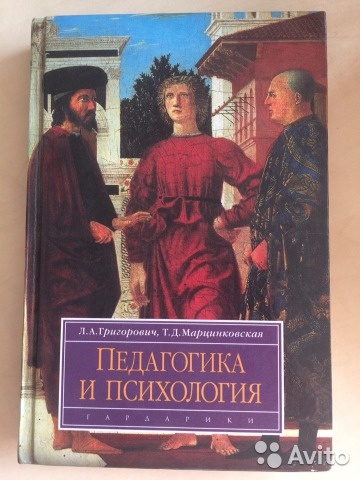 88+74я73
Г 95
 Гуревич  П. С. 
Психология и педагогика : учебник для бакалавров / П. С. Гуревич. - 2-е изд., перераб. и доп. - М. : Издательство Юрайт, 2015. - 479 с. 
Аннотация: Рассматриваются основные положения психологии и педагогики. Подробно освещается специфика чувственного и рационального  познания, общее и индивидуальное в психике учащегося. Специальный раздел посвящен проблемам личности в образовательных моделях, где представлены современные концепции и стратегии образования.
  Экземпляры: всего:15 - аб.(11), Чз №1(2), Чз №2(2)
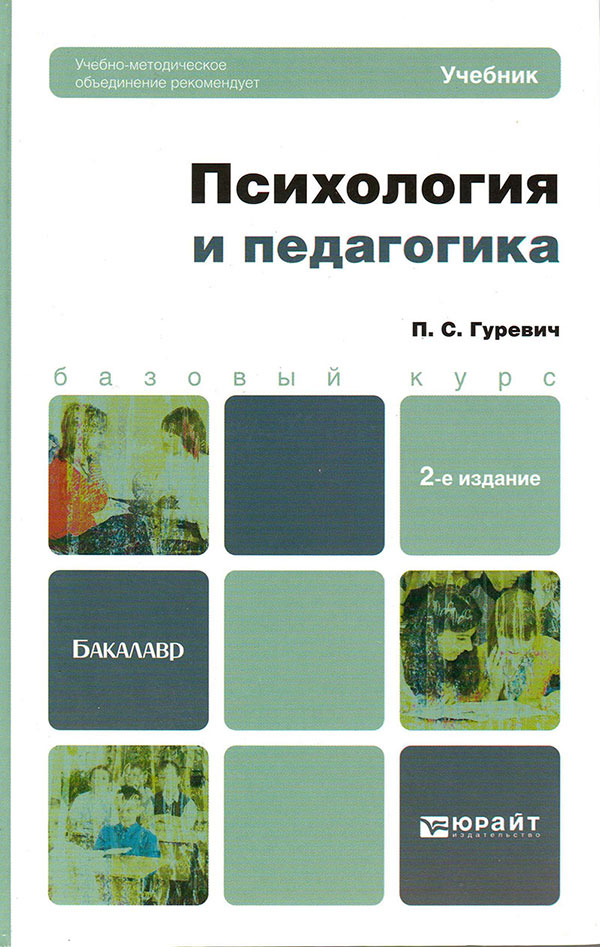 74.03я73
И 90
 История педагогики и образования : учебное пособие для студентов вузов.; рекомендовано УМО по специальностям педагогического образования / ред. : З. И. Васильева. - 4-е изд., испр. - М. : Академия, 2008. - 432 с. 
Аннотация: Раскрыт историко - педагогический процесс развития образования и педагогической мысли с древнейших времен до конца XX в., рассмотрены разные концептуальные подходы к историко - педагогическим явлениям, выделены ведущие педагогические идеи.
         Экземпляры: всего:7 - Чз №1(3), СБО.(1), аб.(3)
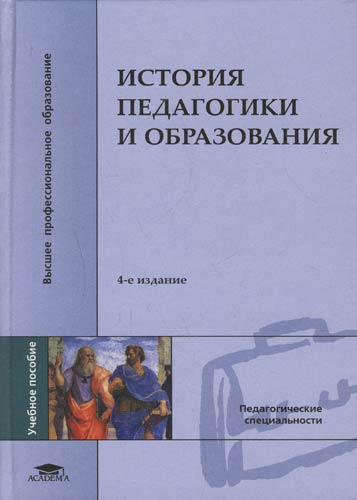 88.53
К 75
Корягина Н. А.
Психология общения : учебник и практикум для академического бакалавриата / Н. А. Корягина, Н. В. Антонова, С. В. Овсянникова. - М. : Юрайт, 2014. - 440 с.
 Аннотация: В учебнике рассматриваются основные теоретические и практические подходы к общению.
Экземпляры: всего:15 - аб.(5), Чз №1(2), №3(8)
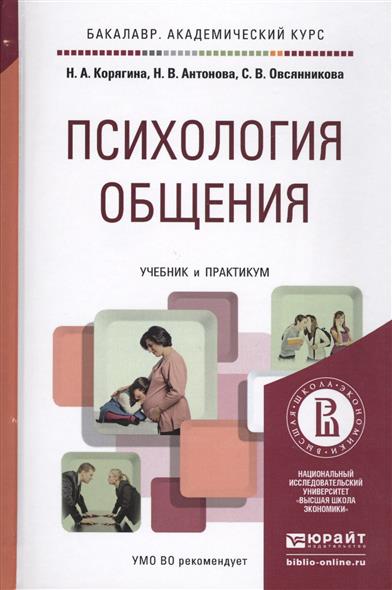 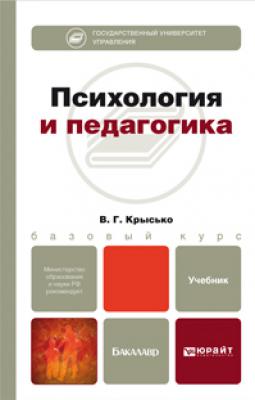 88+74я73
К 85
 Крысько  В. Г. 
Психология и педагогика : учебник для бакалавров / В. Г. Крысько. - М. : Издательство Юрайт, 2015. - 471 с. 
 Аннотация: Учебник  в систематизированном и обобщенном виде раскрывает представления об основных характеристиках психики людей и педагогике как науке об их обучении и воспитании.
  Экземпляры: всего:15 - аб.(11), Чз №1(2), Чз №2(2)
88.5
К 85
Крысько В. Г.
Этническая психология : учебное пособие.; допущено УМО по специальностям педагогического образования / В. Г. Крысько. - 4-е изд., стереотипное. - М. : Академия, 2008. - 320 с.  Экземпляры: всего:4 - Чз №1(2), аб.(2)
Аннотация: Этнопсихология изучает своеобразие проявления  и функционирования психики представителей различных этнических общностей и является в настоящее время одной из самых молодых, сложных и перспективных наук.
Экземпляры: всего:4 - Чз №1(2), аб.(2)
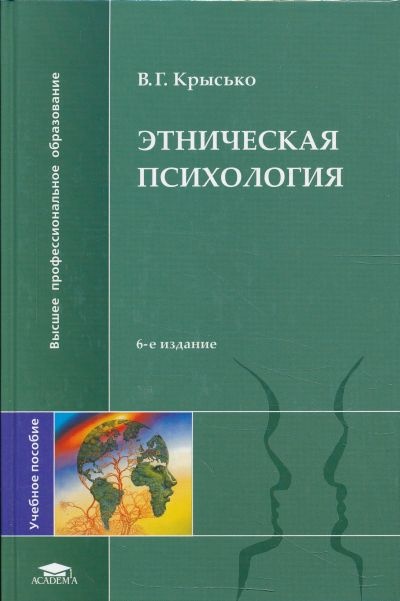 88.1
М 29
Марцинковская Т. Д.
История психологии : учебник.; рекомендовано УМО по психологии / Т. Д. Марцинковская. - 8-е изд., испр. и доп. - М. : Академия, 2008. - 544 с. -  
Аннотация: В учебнике раскрываются общие закономерности и характеризуются этапы формирования предмета психологической науки, показаны динамика и логика развития психологических концепций, дана панорама различных взглядов на законы, управляющие поведением человека и процессом познания им внешнего мира, законы становления его личности.
Экземпляры: всего:3 - Чз №1(1), аб.(2)
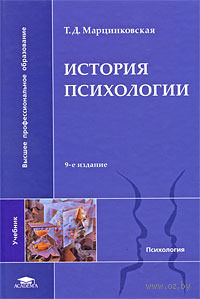 88:74я73
О-77
Островский  Э. В. 
Психология и педагогика : учеб. пособие.; рекомендовано МО РФ / Э. В. Островский, Л. И. Чернышова. - М. : Вузовский учебник, 2006. - 384 с.
Аннотация: В пособии рассматриваются основные понятия психолого-педагогической науки, процесс становления, а также актуальные проблемы  современного этапа ее развития. 
 Экземпляры: всего:120 - аб.(112), Чз №1(2), №3(4), Чз №2(2)
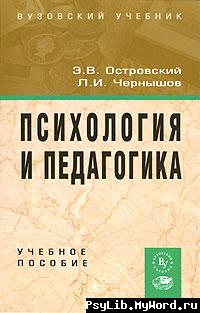 88.3я73+74.00я73
П 19
Пастюк О. В. 
Психология и педагогика : учебное пособие / О. В. Пастюк. - М. : ИНФРА-М, 2015. - 160 с. 
Аннотация: Курс педагогики и психологии содержит опорные конспекты лекций и практических занятий с использованием схем, таблиц и рисунков.
  Экземпляры: всего:10 - Чз №1(2), Чз №2(2), аб.(6)
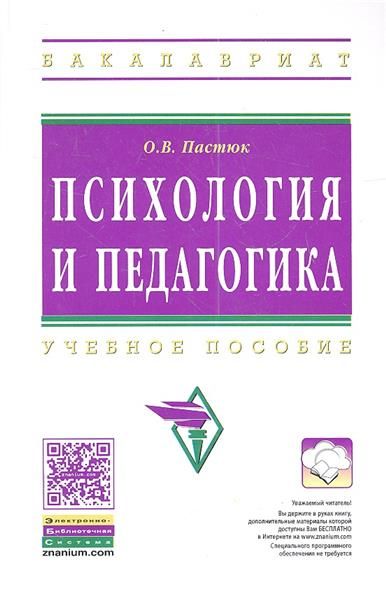 88.3
П30
Петровский А. В. 
Психология :  учебник для студентов вузов / А.В. Петровский;  М.Г. Ярошевский. - 7-е изд., стереотип. - М. : Академия, 2008. - 512 с.  
Аннотация: Раскрываются предмет, методы, исторический путь развития, а также категории психологии, психические процессы и индивидуально-психологические  особенности личности.
Экземпляры: всего:4 - аб.(4)
88.3
П 37
Платонов, Ю. П.Психология национального характера : учебное пособие для студентов вузов.; рекомендовано УМО по направлениям педагогического образования / Ю. П. Платонов. - М. : Академия, 2007. - 240 с. 
Аннотация: Раскрывается суть этнической психологии как науки, история ее развития и современное состояние.
Экземпляры: всего:3 - Чз №1(2), аб.(1)
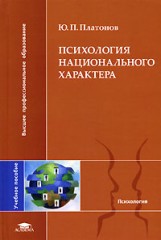 88.4
П 86
Психология и этика делового общения : учебное пособие / сост. : М. А. Поваляева. - 2-е изд. - Ростов н/Д : Феникс, 2006. - 347 с. : ил. - (Высшее образование) 
Аннотация: В настоящее время для успешного продвижения  по служебной лестнице, эффективного взаимодействия с отечественными и зарубежными партнерами необходимо ориентироваться в вопросах психологии и этики делового общения со своими коллегами, подчиненными, начальством. Для повышения качества образования, безболезненной социализации в вузах введена соответствующая учебная дисциплина.
Экземпляры: всего:1 - аб.(1)
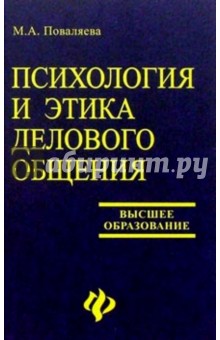 88+74.00я73
П 86
 Психология и педагогика : учебник для вузов / ред. Пидкасистый П.И. - М. : Юрайт, 2010. - 714 с
Аннотация: Настоящий учебник представляет собой интегративный курс по дисциплине "Психология и педагогика" для студентов высших учебных заведений, обучающихся по непедагогическим специальностям: юристов, экономистов, социологов, инженеров, врачей и др. Содержит перечень вопросов и заданий для самостоятельной работы и самоконтроля.
 Экземпляры: всего:15 - аб.(11), №4(1), Чз №1(2), Чз №2(1)
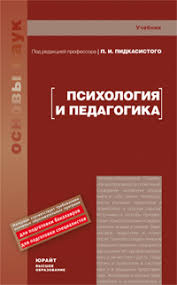 88.4: 74я73
С 37
 Симонов В. П. 
Педагогика и психология высшей школы. Инновационный курс для подготовки магистров : учебное пособие / В. П. Симонов. - М. : ИНФРА-М; Вузовский учебник, 2016. - 320 с.
Аннотация: В пособии представлен инновационный курс педагогики и психологии для подготовки магистров. В первой части  рассматривается педагогика высшей школы, во второй – психология и в третьей – инновационная деятельность в образовательных системах.  Пособие содержит 13 тестовых и диагностических методик.
  Экземпляры: всего:5 - Чз №2(2), аб.(3)
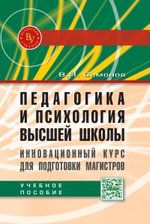 74.5я723
С 42
 Скакун  В. А. 
Организация и методика профессионального обучения : учебное пособие.; допущено МО РФ / В. А. Скакун. - М. : Форум, 2007. - 336 с. : ил.
Аннотация: Изложены основы общей методики и организации профессионального  (производственного, практического) обучения учащихся в учебных заведениях профессионального образования.
 
  Экземпляры: всего:5 - Чз №1(1), СБО.(1), аб.(3)
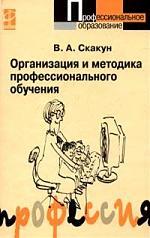 88 :74.00я73
С 47
 Сластенин  В. А. 
Психология и педагогика : учебное пособие.; допущено УМО по специальности педагогического образования / В. А. Сластенин. - М. : Академия, 2007. - 480 с. 
Аннотация: Учебное пособие знакомит студентов непедагогических специальностей с современной отечественной и зарубежной психологией и педагогикой. Рассматриваются, в частности, такие вопросы, как психология личности, малых групп общения, конфликтных отношений.
 
  Экземпляры: всего:41 - аб.(38), Чз №2(1), Чз №1(2)
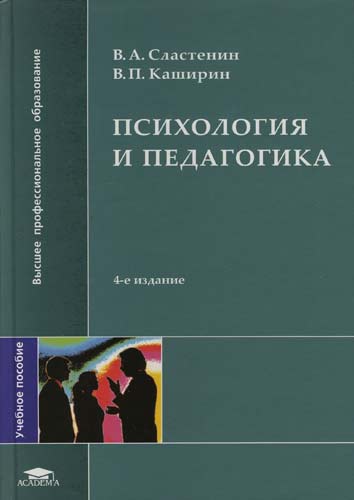 74.3я73
Ч-49
 Чернявская А. Г. 
Андрагогика : практ. пособие для вузов / А. Г. Чернявская. - 2-е изд., испр. и доп. - [б. м.] : Издательство Юрайт, 2017. - 197 с. 
Аннотация: Пособие направлено на передачу и присвоение обучающимися практических инструментов для проектирования и организации развивающего обучения взрослых. Издание включает разнообразные теоретические положения общей педагогики, педагогической психологии и дидактики, содержит технологии и техники обучения взрослых.
       Экземпляры: всего:15 - аб.(11), Чз №1(2), Чз №2(2)
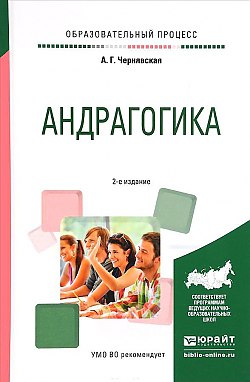 Социология
Библиотека ХТИ - филиала СФУ отдел «Абонемент» представляет вашему вниманию обзор литературы по теме
«Социология».
Представленный материал содержит  11 библиографических описаний документов.
Хронологический охват обзора 
с 2005 года по 2017 год.
60.5я73
Б 14
Багдасарьян Н. Г. 
Социология : учебник и практикум для академического бакалавриата / Н. Г. Багдасарьян, М. А. Козлова, Н. Р. Шушанян; под общ. ред. Н. Г. Багдасарьян. - 2-е изд., перераб. и доп. - М. : Издательство Юрайт, 2015. - 448 с. - (Бакалавр. Академический курс)
Аннотация: Учебник содержит курс лекций по социологии, включающий учебно-методические комплексы.
Экземпляры: всего:20 - аб.(16), Чз №1(2), Чз №2(2)
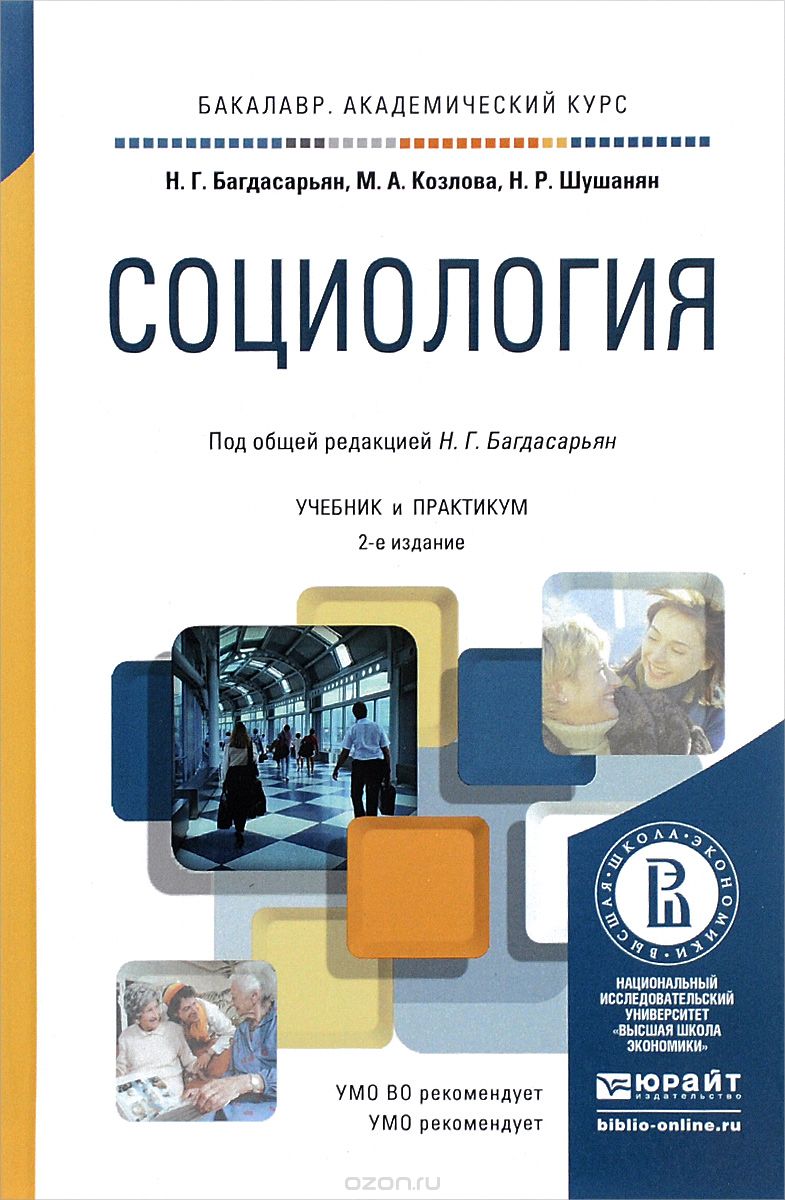 60.5я73
В 67
Волков, Ю. Е. Социология : учебное пособие для магистрантов / Ю. Е. Волков. - М. : "Дашков и К", 2010. - 400 с.
Аннотация: Рассматриваются роль социологии в обеспечении познания общественных явлений и научной ориентации практической деятельности, социальная реальность с позиций социологических подходов, относящихся к явлениям политической жизни и управленческой деятельности, на основе концептуальных положений.
Экземпляры: всего:12 - аб.(8), №3(2), Чз №1(2)
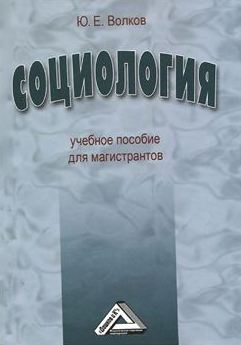 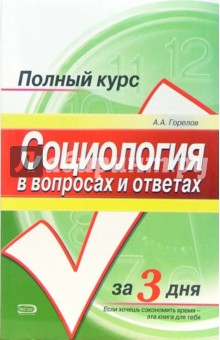 60.5
Г 67
Горелов А. А. 
Социология в вопросах и ответах: учебное пособие / А. А. Горелов. - М.: ЭКСМО, 2006. - 320 с.
Аннотация: Книга направлена на создание у студентов целостного представления о человеческом обществе, основных предпосылках и причинах его развития его динамике и закономерностях.
Экземпляры: всего:101 - №3(6), Чз №1(3), Чз №2(2), аб.(90)
60.524.224я73
Г 85 
Гришаева, Л. И. Введение в теорию межкультурной коммуникации : учебное пособие для студентов вузов.; рекомендовано УМО по образованию в области лингвистики / Л. И. Гришаева, Л. В. Цурикова. - 4-е изд., стереотипное. - М. : Академия, 2007. - 336 с.
Аннотация: Трактуются узловые проблемы межкультурной коммуникации.
Экземпляры: всего:4 - Чз №1(2), аб.(2)
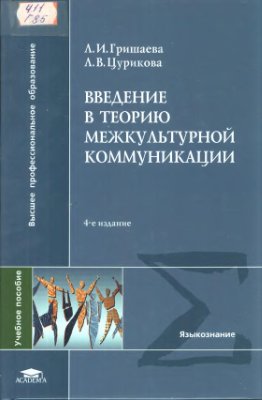 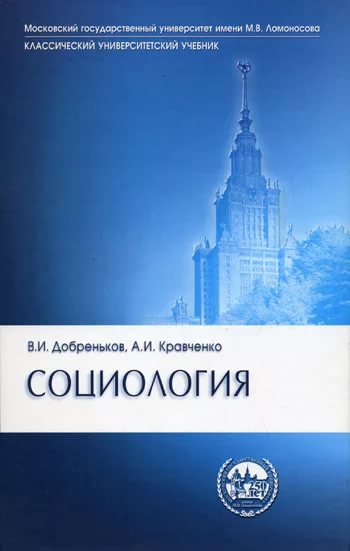 60.5я73
Д55
Добреньков В. И. 
Социология : учебник.; допущено МО РФ / В.И. Добреньков,  А.И. Кравченко. - М. : ИНФРА-М, 2007. - 624 с. - (Серия "Высшее образование")
Аннотация: Освещаются теоретико - методологические вопросы, которые обязан знать будущий социолог - профессионал, и базовые темы отраслевых направлений социологии.
Экземпляры: всего:27 - аб.(23), Чз №2(2), Чз №1(2)
60.5я73
Ж 73
Жириновский, В. В. Социология мировой политики : учебное пособие.; допущено УМО по классическому университетскому образованию  / В. В. Жириновский, Н. А. Васецкий. - М. : Издание Либерально-демократической партии России, 2012. - 432 с.
 Аннотация: Раскрывается новая научная дисциплина "Социология мировой политики". Показывается место и роль дисциплины в системе социологических наук, раскрывается ее предмет и методы исследования. представлена социологическая модель современной мировой политики, раскрыта роль России в мире как центра восточно-христианской православной цивилизации.
Экземпляры: всего:5 - аб.(3), Чз №1(2)
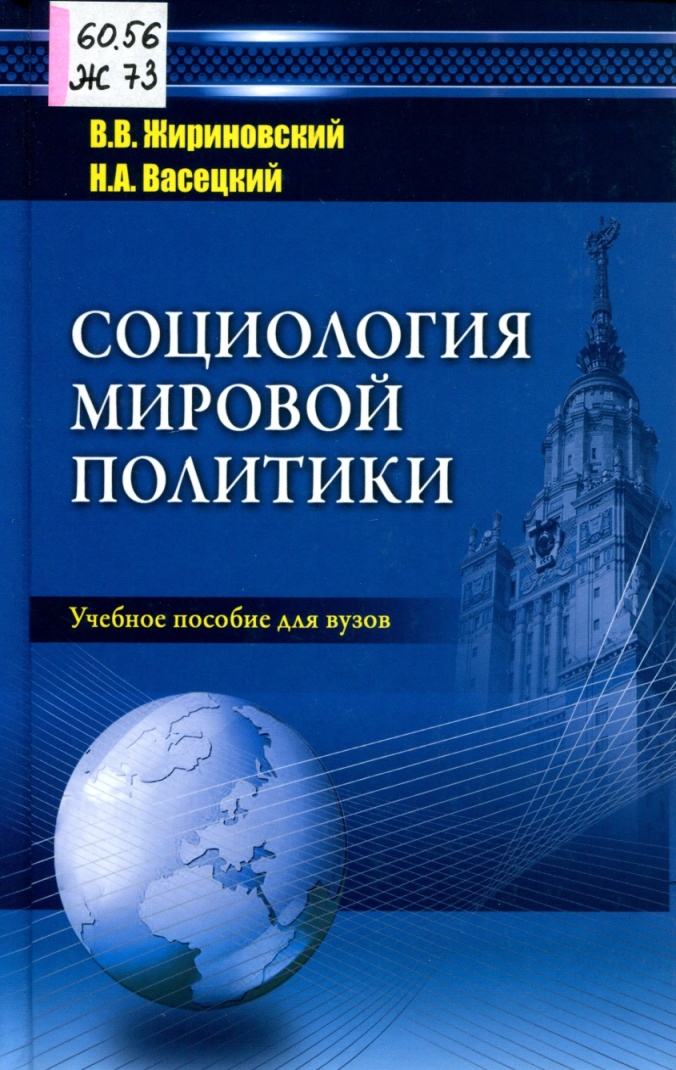 60.5
К 77
Кравченко, А. И. Социология: учебник для академического бакалавриата / А. И. Кравченко. - 3-е изд., перераб. и доп. - М.: Юрайт, 2014. - 529 с. - (Бакалавр. Академический курс)
 Аннотация: Отражены явления общественной жизни.
Экземпляры: всего:15 - аб.(11), Чз №1(2), Чз №2(2)
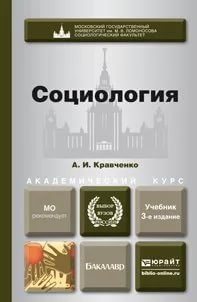 60.5
К78 
Кравченко А. И. 
Социология: учебник для вузов.; рекомендовано МО РФ / А. И. Кравченко, В. Ф. Анурин. - СПб.: Питер, 2008, то же 2006. - 432 с.: ил. - (Учебник для вузов)
 Аннотация: Данный учебник содержит целостное, полное и глубокое описание основных фактов и теоретических положений современной социологии - одной из самых молодых и быстро развивающихся наук, обязательное изучение которой сегодня предусмотрено государственным стандартом для всех специальностей высшего образования.
Экземпляры: всего:21 - аб.(18), Чз №2(2), Чз №1(1)
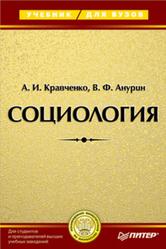 60.5я73
К 89
 
Куканова Е. В. 
Социология : учебное пособие для вузов / Е. В. Куканова, П. Д. Павленок. - М. : Издательство Юрайт, 2017. - 163 с. - (Университеты России)
Аннотация: В учебнике изложен систематический курс основ социологии. Рассматривается место социологии в системе общественных наук, общество как объект изучения социологии и как социокультурная система.
 Экземпляры: всего:15 - Чз №1(2), Чз №2(2), аб.(11)
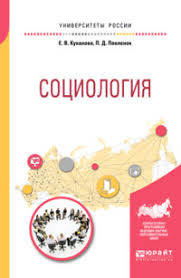 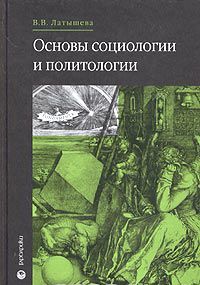 60.5я77
Л27
Латышева, В. В. Основы социологии и политологии : учебник / В.В. Латышева. - М. : Гардарики, 2005. - 336 с.
Аннотация: В учебнике вскрыта сущность общества как социальной системы - в органическом единстве социальных и политических отношений и процессов. Рассмотрены эволюция и типология общества и государства, проанализирована роль субъектов социальной жизни (личности, политических партий, элит, социальных общностей и групп)  в социальном процессе. Особое внимание уделено таким важным темам, как социальные статусы и роли личности, стратификация общества, регулирование социальными институтами социально-политических отношений, культура и социализация личности, социальный контроль и международные отношения.
Экземпляры: всего:1 - аб.(1)
60.5я73
С 69
Социология. Общий курс : учебник; допущено МО РФ. - М.: ИНФРА-М, 2008. - 332 с. - (Высшее образование)
Аннотация: Учебник создан с целью помочь изучающим социологию научно осмыслить процессы возникновения и развития идей об устройстве общественной жизни и основные исторические этапы становления социологии как науки; освоить методологию познания социальных норм жизнедеятельности людей; овладеть главными социологическими теориями, отраслевыми 
Экземпляры: всего:20 - аб.(16), Чз №2(2), Чз №1(2)
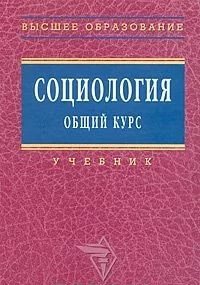 Правоведение
Библиотека ХТИ - филиала СФУ отдел «Абонемент» представляет вашему вниманию обзор литературы по теме
«Правоведение».
Представленный материал содержит  16 библиографических описаний документов.
Хронологический охват обзора 
с 2003 года по 2016 год.
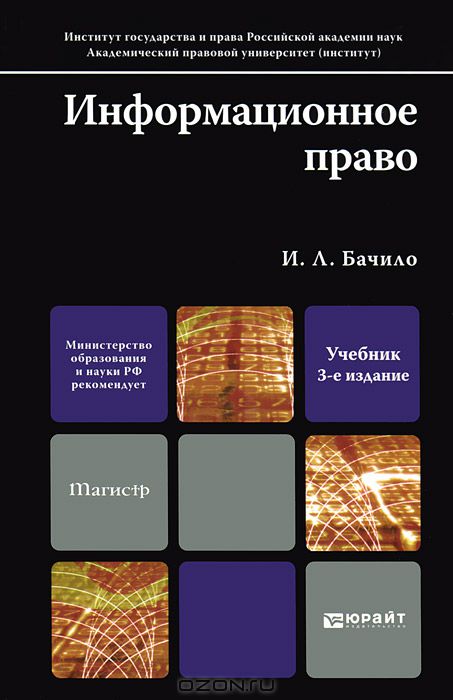 67.4
Б 32 Бачило И.Л. 
Информационное право : учебник для магистров / И. Л. Бачило. - 3-е изд., испр. и доп. - М. : Юрайт, 2013. - 564 с. 
Аннотация: В учебнике отражена концепция и позиция автора по правовым проблемам в области общественных отношений, порожденных информационной средой и уровнем развития информационных технологий в Российской Федерации.
Экземпляры: всего:10 - аб.(9), Чз №2(1)
67.407я73
В 49
Винокуров А. Ю. 
Экологическое право : программа курса, учебник, практикум / А. Ю. Винокуров, Ю. Е. Винокуров, С. А. Фомин. - М. : Экзамен, 2006. - 575 с. - (Серия "Учебник для вузов")
 Аннотация: В учебный комплекс включены учебник, программа курса, практикум с набором вопросов, упражнений, задач, диспутов, сценариев, деловых игр, списком нормативных правовых актов и литературных источников, подлежащих изучению, вопросами для тестирования  знаний студентов, и вопросами подготовки к экзаменам (зачетам), методическими рекомендациями по изучению дисциплины и подготовки к семинарским и практическим занятиям.
Экземпляры: всего:5 - №3(1), аб.(4)
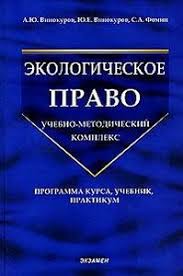 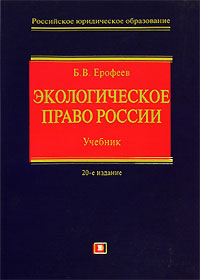 67.4
Е 78  Ерофеев, Б.В.Экологическое право России : учебник для вузов / Б. В. Ерофеев. - 20-е изд., перераб. и доп. - М. : ЭКСМО, 2008. - 464 с.. 
Экземпляры: всего:5 - аб.(4), Чз №2(1)
Аннотация: Настоящее издание учебника подготовлено в соответствии с программой учебного курса по экологическому праву России.
67.4
К 26 Карпов, А. В.
Конституционное (государственное) право России : краткий курс / А. В. Карпов. - 2-е изд. - М. : "Дашков и К", 2010. - 180 с.
Аннотация: Логически последовательно и комплексно раскрываются основные вопросы российского конституционного права в соответствии с действующим законодательством и требованиями образовательных стандартов РФ. 
 Экземпляры: всего:12 - аб.(9), Чз №2(1), Чз №1(2)
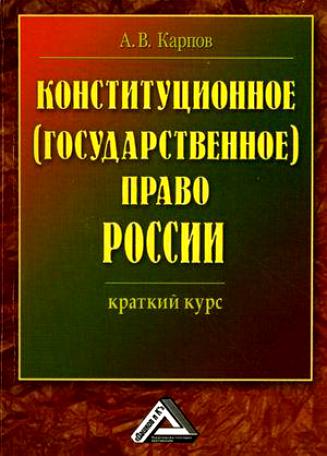 67.407я7
К78
 Крассов О. И. 
Земельное право современной России : учеб. пособие / О.И. Крассов. - М. : Дело, 2003. - 624 с.
Аннотация: Анализируется новейшее земельное законодательство. Особое внимание уделено вопросам подразделения земель на категории, переводу их из одной категории в другую и территориальному зонированию. Подробно освещаются вопросы правового регулирования отношений собственности на землю и совершения сделок с земельными участками, а также прав на землю лиц, не являющихся собственникам земельных участков, ограничения прав на землю. Подробно раскрывается содержание государственного управления  в сфере использования и охраны земель. 
 Экземпляры: всего:5 - аб.(5)
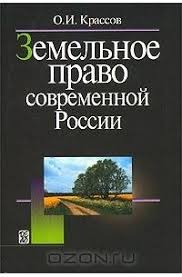 67.404: 39.1я73
М 80
Морозов С. Ю. 
Транспортное право : учебник для академического бакалавриата / С. Ю. Морозов. - 3-е изд., перераб. и доп. - М. : Издательство Юрайт, 2016. - 335 с. - (Бакалавр. Академический курс)
Аннотация: Учебник отражает современное состояние юридической науки, отражены вопросы транспортного права.
Экземпляры: всего:15 - аб.(13), Чз №2(2)
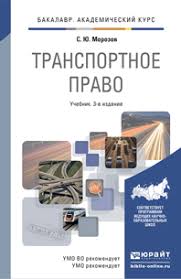 67.4
М 90  Муниципальное право: учебное пособие / Д. С. Велиева, Ю. В. Капитанец, М. А. Кулушева ; ред. : С. Е. Чаннов. - 4-е изд., стереотипное. - М.: Омега-Л, 2008. - 288 с.
Аннотация: Содержит основные вопросы по муниципальному праву.
Экземпляры: всего:9 - Чз №1(2), Чз №2(1), Аб.(4), №3(2)
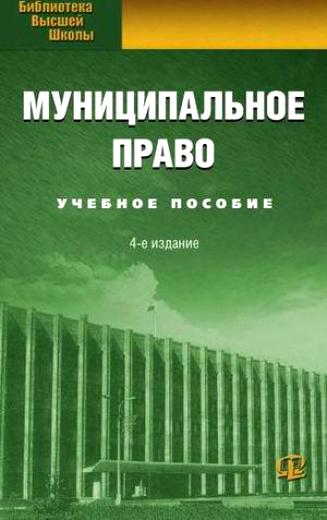 67.
М 92 Мухаев, Р. Т. 
Правоведение: учебник./ Р. Т. Мухаев. - 3-е изд., испр. и доп. - М.: ЮНИТИ-ДАНА, 2013. - 431 с.
Аннотация: Особое внимание уделяется правовой системе современного российского общества.
 Экземпляры: всего:12 - аб.(9), Чз №1(2), Чз №2(1)
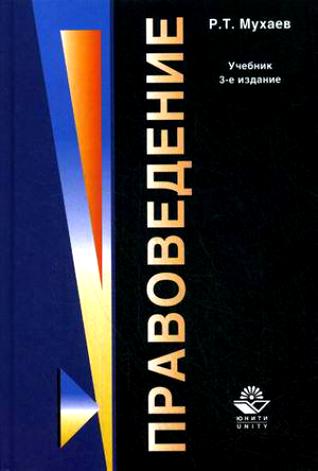 67.
П 68  Правоведение: учебник  / ред. : М. Б. Смоленский. - 4-е изд., испр. и доп. - М. : "Дашков и К", 2010. - 496 с.
Аннотация: Изложены все темы программы по основным отраслям российского права, обстоятельно и доступно освещены понятие права, его термины и принципы, а также вся правовая система Российской Федерации.
 Экземпляры: всего:15 - аб.(12), Чз №1(2), Чз №2(1)
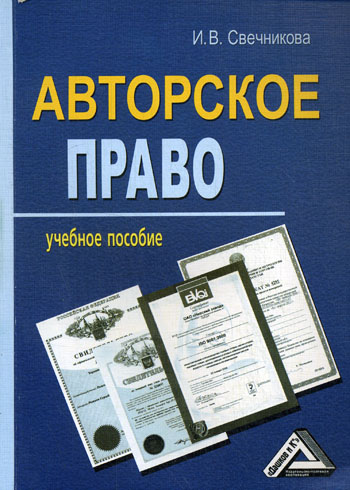 67я73
П 68
Правоведение : учебник для бакалавров / под ред. С. И. Некрасова. - 2-е изд., перераб. и доп. - М. : Юрайт, 2015. - 629 с. - (Бакалавр. Базовый курс)
Аннотация: Учебник содержит характеристику основных положений о государстве и праве, конституционных основ организации государства и общества в РФ, отраслей российской правовой системы, а также международного права.
 Экземпляры: всего:15 - аб.(11), Чз №1(2), Чз №2(2)
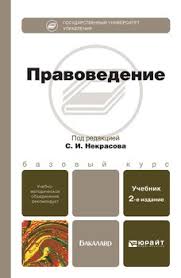 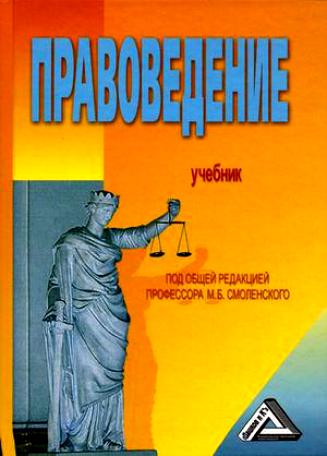 67.4
П 68 Правовая информатика. Теория и практика /ред. В. Д. Элькин. - М. : Юрайт, 2013. - 334с. 
 
Аннотация: Представлены основные сведения о предмете и методах правовой информатики, роли информации, информационных технологий и информационных систем в современном информационном обществе, основах государственной политики и информационной сфере, информационной безопасности, электронном документообороте. 
Экземпляры: всего:10 - аб.(9), Чз №2(1)
67.410я73
П69
Практикум по арбитражному процессу : учеб. пособие / ред. : В. В. Ярков, С. Л. Дегтярев. - 2-е изд., испр. и доп. - М. : Волтерс Клувер, 2004. - 272 с. - (Библиотека студента)
Аннотация: Практикум составлен по ключевым темам курса арбитражного процесса и включает задачи, подготовленные на основе конкретных дел, взятых из практики судов, арбитражных судов, методику их решения, перечни необходимых для этого законодательных и иных  нормативных правовых актов и специальной литературы.
 Экземпляры: всего:8 - аб.(6), Чз №2(2)
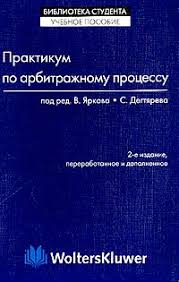 67.0я73
Р 86
Румынина В. В. 
Основы права : учебник / В. В. Румынина. - 5-е изд., перераб. и доп. - М. : Форум, 2015. - 240 с. - (Профессиональное образование)
 Аннотация: В учебнике рассмотрены основные понятия теории права, раскрыты важнейшие положения Конституции РФ, правовой статус личности в РФ, дан обзор  судебной системы. Для активного усвоения содержания в конце каждой главы предлагаются вопросы для собеседования, задачи  и практические задания по курсу.
Экземпляры: всего:10 - Чз №1(2), Чз №2(2), аб.(6).
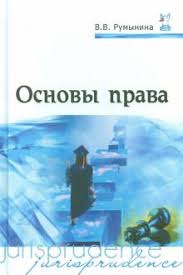 67.4
С 24 Свечникова  И. В.
Авторское право: учебное пособие / И. В. Свечникова. - 2-е изд., перераб. и доп. - М. : "Дашков и К", 2010. - 224 с.
Аннотация: Рассмотрены основные вопросы авторского права: история становления и развития; субъекты и объекты авторского права; договоры, заключаемые автором произведения; права, смежные с авторскими; защита авторских и смежных прав.
 Экземпляры: всего:11 - аб.(9), Чз №1(1), Чз №2(1)
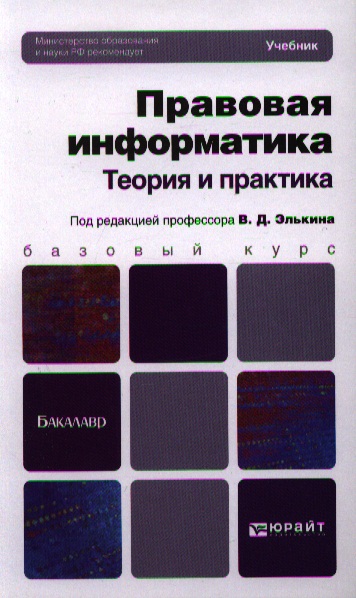 67.0я73
Ш 66
Шкатулла  В. И. 
Правоведение : учебное пособие для студентов вузов / В. И. Шкатулла, В. В. Надвикова, М. В. Сытинская. - 6-е изд., исправленное и дополненное. - М. : Академия, 2007. - 512 с. - ("Высшее профессиональное образование")
 Экземпляры: всего:1 - Чз №1(1)
Аннотация: Рассматриваются вопросы современного правопонимания, роль государства и права в жизни человека и общества, даются основы конституционного, гражданского, семейного, уголовного, процессуального и других отраслей права.
.
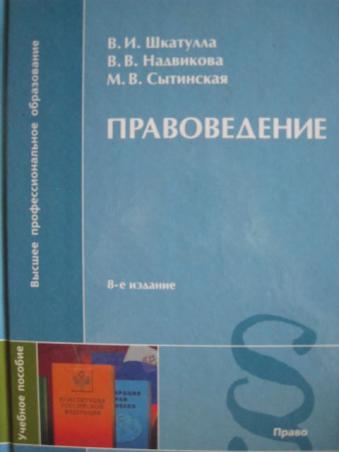 67я73
Ш 96
Шумилов В. М. 
Правоведение : учебник для бакалавров.; рекомендуется Ученым советом Всероссийской академии внешней торговли / В. М. Шумилов. - 3-е изд., испр. и доп. - М. : Юрайт, 2014. - 432 с. - (Серия: Бакалавр. Базовый курс)
Аннотация: В доходчивой, емкой и системной форме изложены все основные сведения о государстве и праве, необходимые любому выпускнику вуза. 
 Экземпляры: всего:1 - Чз №1(1)
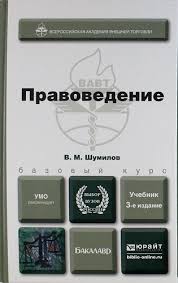 Политология
Библиотека ХТИ - филиала СФУ отдел «Абонемент» представляет вашему вниманию обзор литературы по теме
«Политология».
Представленный материал содержит  17 библиографических описаний документов.
Хронологический охват обзора 
с 2003 года по 2018 год.
66.0я2
Б 32
Бачинин В. А. 
Политология : энциклопедический словарь / В. А. Бачинин. - СПб. : Изд-во Михайлова, 2005. - 288 с.
Аннотация: Энциклопедический словарь охватывает вопросы теории и практики политической деятельности прошлого и настоящего.
Экземпляры: всего:20 - аб.(17), Чз №1(1), Чз №2(1), СБО.(1).
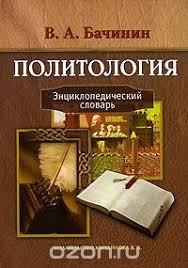 66.4(0)я73
В 19
Василенко И. А. 
Геополитика современного мира : учеб. пособие.; рекомендовано УМО по классическому университетскому образованию / И. А. Василенко. - М. : Гардарики, 2006. - 317 с.
Аннотация: В учебном пособии представлена современная концепция геополитики как гуманитарной науки с акцентом на духовные, цивилизованные и культурные факторы, роль и значение которых усиливаются под воздействием информационной революции. Представлены анализ современной геополитической ситуации и прогнозные оценки ее развития в XXI в.
Экземпляры: всего:4 - Чз №1(3), аб.(1).
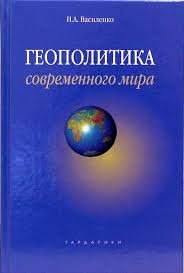 65.042-21я73
В 19
Василенко  И. А. 
Государственное и муниципальное управление : учебник для бакалавров / И. А. Василенко. - 6-е изд., перераб. и доп. - М. : Юрайт, 2014. - 494 с. - (Бакалавр. Базовый курс)
Аннотация: В шестом издании учебника основное внимание уделяется стратегическим изменениям в государственной политике России на современном этапе.
Экземпляры: всего:1 - №3(1)
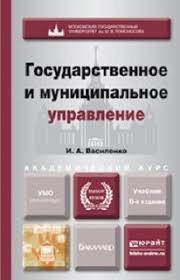 66.0я73
В 19
Василенко  И. А. 
Политология : учебник для бакалавров / И. А. Василенко. - 4-е изд., перераб. и доп. - М. : Юрайт, 2015. - 423 с. - (Бакалавр. Базовый курс)
Аннотация: В учебнике отражены изменения, которые произошли в политике и политологии. 
Экземпляры: всего:15 - аб.(11), Чз №1(2), Чз №2(2).
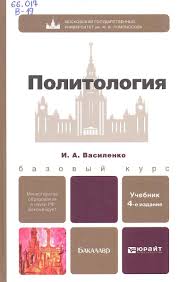 66я73
В 19
Василенко  И. А. 
Современная российская политика : учебник для магистров / И. А. Василенко. - М. : Юрайт, 2015. - 488 с. - (Магистр)
Аннотация: В учебнике получили освещение актуальные проблемы теории, методологии и прикладного анализа современной российской политики.
Экземпляры: всего:6 - Чз №2(1), аб.(5)
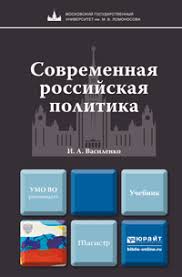 66.0я73
Г 13
Гаджиев  К. С. 
Политология : учебник.; допущено МО РФ / К. С. Гаджиев. - М. : Университетская книга, 2006. - 488 с. : ил
Аннотация: Излагается курс политологии: раскрываются становление, основные проблемы, методы и темы политической науки. Главное внимание уделяется политическим аспектам гражданского общества и институтов власти. Рассматриваются основные политические системы, партии и идейные течения. Раскрываются природа демократии, особенности политического развития России, роль в политике средств массовой информации. Содержит вопросы для контроля знаний, учебную программу, рекомендуемую литературу.
	Экземпляры: всего:97 - аб.(94), Чз №1(1), Чз №2(2)
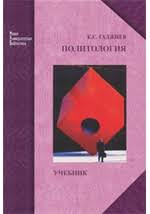 66.3(2Рос)я73
Ж 73
Жириновский В. В. 
Этногеополитика : учебное пособие.; допущено УМО по классическому университетскому образованию / В. В. Жириновский. - 2-е изд. - М. : Издание Либерально-демократической партии России, 2012. - 464 с.
Аннотация: Раскрывается новая научная и учебная дисциплина Этногеополитка. Показывается место и роль новой учебной дисциплины в системе общественных и политических наук, раскрывается ее предмет и методы исследования. Представлена этногеополитическая модель современного мирового порядка, роль России как генеративно - политического центра восточно-христианской православной цивилизации.
 Экземпляры: всего:3 - аб.(2), Чз №1(1)
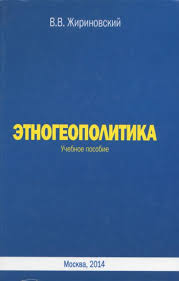 66.0я73
К 18
Каменская  Е. Н. 
Политология : учебное пособие / Е. Н. Каменская. - 2-е изд. - М. : "Дашков и К", 2006. - 304 с.
Аннотация: В учебном пособии рассматриваются базовые темы учебного курса и ключевые понятия политологии.
Экземпляры: всего:49 - аб.(45), Чз №2(2), Чз №1(2)
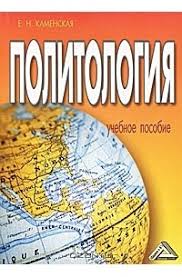 66.4(0), 03я73
К 61
Колосов  В. А. 
Геополитика и политическая география : учебник.; допущено МО РФ / В. А. Колосов, Н. С. Мироненко. - 2-е изд., испр. и доп. - М. : Аспект Пресс, 2005. - 479 с.
Аннотация: В учебнике впервые представлена общая картина развития двух генетически взаимосвязанных дисциплин - геополитики и политической географии. Авторы анализируют их проблемы, направления, теории, концепции, модели и гипотезы, включая новейшие достижения мировой географической мысли, почти неизвестные в нашей стране. История идей раскрывается на примере их проявления в системе международных отношений и политической жизни многих стран мира. Особое внимание уделено проблемам геополитики  и политической географии России.
 Экземпляры: всего:5 - Чз №1(2), аб.(3)
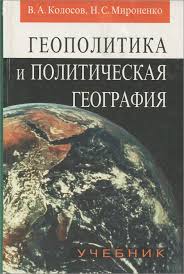 66.0+60.5я73
К 89
Куканова  Е. В. 
Политология и социология : учебник для вузов / Е. В. Куканова, П. Д. Павленок. - 2-е изд., испр. и доп. - М. : Издательство Юрайт, 2018. - 248 с. -
Аннотация: В учебнике изложен систематический курс основ социологии и политологии. Рассматривается место социологии в системе общественных наук, общество как объект изучения социологии, предмет политологии, политическая система, политическое сознание и культура. Вопросы и литература, представленные в конце каждой главы, значительно облегчают усвоение теоретического материала и помогают студентам лучше ориентироваться в сложных социально-политических процессах, происходящих в нашей стране и в мировом сообществе.
 Экземпляры: всего:14 - Чз №1(2), Чз №2(2), аб.(10)
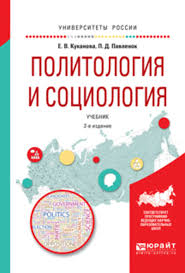 67.0я73
М 92
Мухаев  Р. Т. 
Правоведение : учебник.; рекомендовано МО РФ / Р. Т. Мухаев. - 3-е изд., испр. и доп. - М. : ЮНИТИ-ДАНА, 2013. - 431 с.
Аннотация:Теоретические вопросы политики дополнены в книге практическим дискурсом, имеющим значение для каждого человека. Анализируется опыт политического развития не только развитых западных стран, но и России, рассматриваются проблемы политического транзита, формирования политической структуры мира XXI века.
Экземпляры: всего:100 - аб.(97), Чз №2(1), Чз №1(2); 2006, то же 2008. - 12 - аб.(9), Чз №1(2), Чз №2(1)
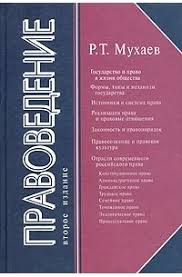 66.4я73
Н28
Нартов Н.А. 
Геополитика : учебник для вузов / Н.А. Нартов. - 2-е изд., перераб. и доп. - М. : ЮНИТИ-ДАНА, 2003. - 439 с.
Аннотация: Геополитика учит мыслить, мыслить континентами, охватывая мир в целом, смотреть на десятилетия вперед, анализировать весь комплекс событий, протекающих в нашем глобализирующемся мире, учит находить свое место в этом динамичном мире.
 Экземпляры: всего:1 - аб.(1).
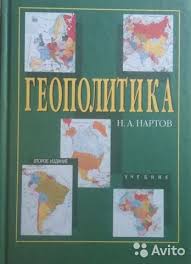 66.0я73
П 50
Политология : учебник для бакалавров / под ред. В. А. Ачкасова, В. А. Гуторова. - 3-е изд., испр. и доп. - М. : Издательство Юрайт, 2014. - 806 с. - (Бакалавр. Углубленный курс)
Аннотация: Учебник представляет собой изложение ключевых проблем современной политической науки. При подготовке учебника использованы новейшие исследования, материалы и теоретические разработки ведущих отечественных и зарубежных политологов.
Экземпляры: всего:20 - аб.(16), Чз №1(2), Чз №2(2).
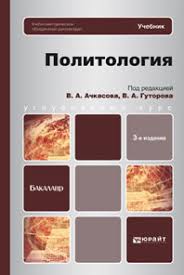 66.0я73
П 50
Политология : учебник для бакалавров.; рекомендовано МО РФ / ред. В. Н. Лавриненко. - М. : Юрайт, 2013. - 519 с. - (Серия: Бакалавр. Базовый курс)
Аннотация: Рассмотрен широкий курс вопросов политологии, ее общетеоретические и методологические проблемы, основные понятия (категории), выполняемые функции, а также методы политологических исследований. Значительное внимание уделено истории развития политической мысли, знание которой позволяет глубже осмыслить сегодняшние политические явления и проблемы современной политологии. 
Экземпляры: всего:1 - Чз №1(1).
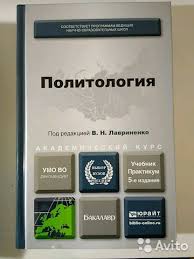 66.0я73
П 50
Политология : учебник.; рекомендовано УМО вузов России в качестве учебника для студентов, обучающихся по специальности "Бухгалтерский учет, анализ и аудит", "Мировая экономика и международные отношения". –ред. А.Г. Грязновой;  3-е изд., перераб. и доп. - М. : ИНФРА-М, 2007. - 396 с. - (Высшее образование)
Аннотация: Излагаются вопросы политологии, а также проблемы взаимодействия экономики и политики. Это первый в отечественной литературе учебник по политологии, написанный специально для студентов, получающих экономическое образование.
 Экземпляры: всего:60 - аб.(56), Чз №1(2), Чз №2(2)
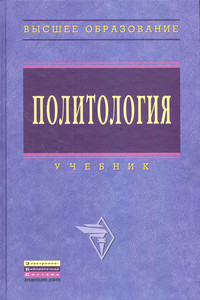 66.0я73
П 50
Политология : учебник.; рекомендовано МО РФ / ред. : М. А. Василик. - М. : Гардарики, 2007. - 588 с.
Аннотация: Рассматриваются наиболее важные проблемы современной политической науки, ее специфика, основные категории и парадигмы.
 Экземпляры: всего:20 - аб.(18), Чз №1(2)
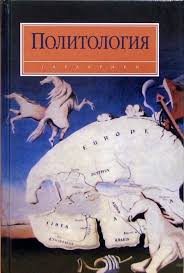 66.0я73
С 79
Стегний В. Н. 
Политология : учебное пособие для вузов / В. Н. Стегний. - 3-е изд., испр. и доп. - М. : Издательство Юрайт, 2017. - 140 с. - (Университеты России)
Аннотация: В учебном пособии рассмотрены политические отношения, система общества, режимы, партии, движения, культура, лидерство.
Экземпляры: всего:15 - Чз №1(2), Чз №2(2), аб.(11)
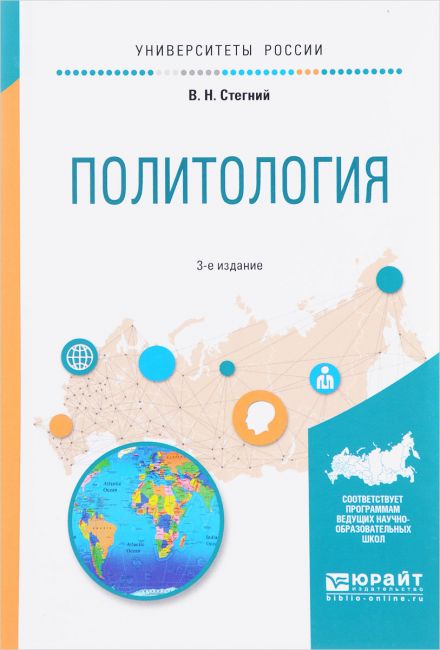 История
Библиотека ХТИ - филиала СФУ отдел «Абонемент» представляет вашему вниманию обзор литературы по теме
«История».
Представленный материал содержит  10 библиографических описаний документов.
Хронологический охват обзора 
с 2010 года по 2018 год.
63.3я73
Г 36
Георгиева  Н. Г. 
Исторический словарь : справочное издание / А. С. Орлов, Н. Г. Георгиева, В. А. Георгиев. - 2-е изд. - М. : Проспект, 2016. - 592 с.
Аннотация: Издание продолжает серию учебных книг по истории России с древнейших времен до наших дней, написанных авторами словаря.
 Экземпляры: всего:1 - Чз №2(1)
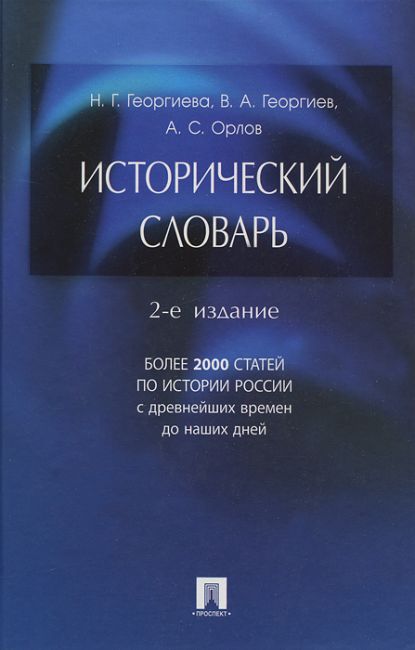 63.3(2)я73
И 90
История России : учебник / А. С. Орлов [и др.]. - 4-е изд., перераб. и доп. - М. : Проспект, 2018. - 528 с.
Аннотация: В учебнике изложена история России с древнейших времен до наших дней с учетом новейших данных, накопленных исторической наукой.
Экземпляры: всего:1 - чз №2(1)
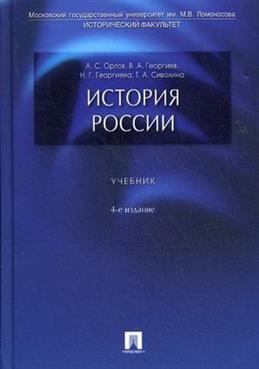 63.3(2)я73
Ж 86
Жукова Л. В. 
История России в датах : справочник / Л. В. Жукова, Л. А. Кацва. - М. : Проспект, 2018. - 320 с.
Аннотация: Справочник содержит информацию о всех ключевых датах политической, экономической, социальной и военной истории России.
Экземпляры: всего:1 - Чз №2(1).
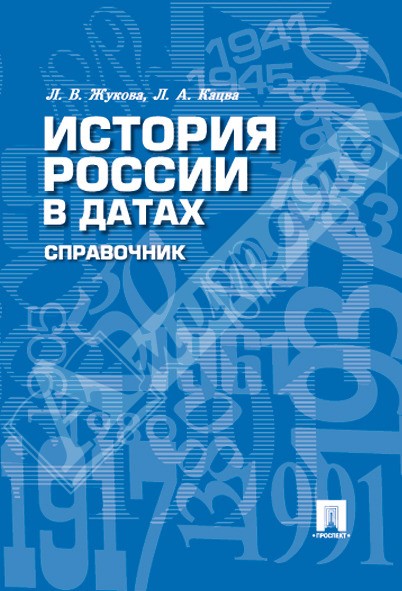 63.3(2)я73
З-93
Зуев  М. Н. 
История России : учебное пособие для бакалавров.; рекомендовано МО и науки РФ / М. Н. Зуев. - 2-е изд., испр. и доп. - М. : Юрайт, 2013. - 655 с. - (Серия: Бакалавр. Базовый курс)
Аннотация: В сжатой форме излагаются основные этапы развития российской государственности с древнейших времен до наших дней.
Экземпляры: всего:21 - Чз №1(3), Чз №2(1), аб.(17)
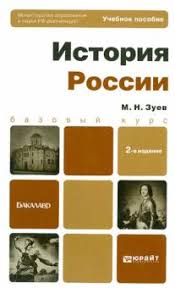 63.3(2)я73
К 43
Кириллов  В. В. 
История России : учебное пособие для бакалавров.; рекомендовано МО РФ / В. В. Кириллов. - 5-е изд., испр. и доп. - М. : Юрайт, 2013. - 663 с. - (Серия: Бакалавр. Базовый курс)
Аннотация: Освещает историю нашей страны с древнейших времен до современности.
Экземпляры: всего:21 - Чз №1(3), Чз №2(1), аб.(17).
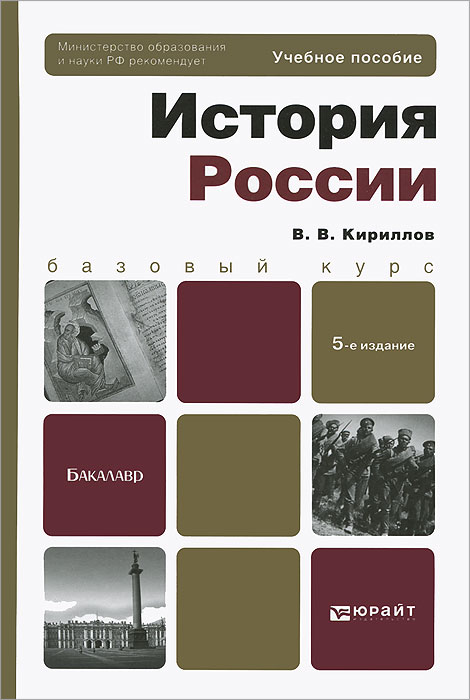 63.3(2)я73
К 89
Кузнецов  И. Н. 
Отечественная история : учебник.; рекомендовано МО РФ / И. Н. Кузнецов. - 7-е изд., испр. и доп. - М. : "Дашков и К", 2010. - 816 с.
Аннотация: Рассматриваются основные вехи российской истории с IX по начало XXI в. Приведены хронология основных событий российской истории, словарь основных терминов и понятий, персоналии, библиография.
Экземпляры: всего:29 - аб.(26), Чз №2(1), Чз №1(3)
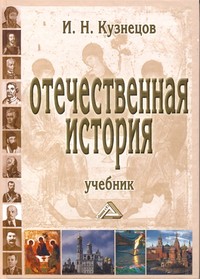 63.3(2Рос)я73
Н 72
 
Новейшая история России : учебник / ред. А. Н. Сахаров. - М. : Проспект, 2010. - 480 с.
Аннотация: Учебник охватывает один из самых драматичных и сложных периодов отечественной истории - от конца XIX до начала XXI века.
 Экземпляры: всего:1 - Чз №1(1)
.
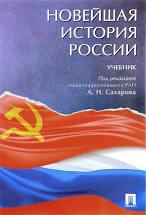 63.3(2)я73
Н 48
Некрасова  М. Б. 
Отечественная история : учебное пособие для бакалавров.; рекомендовано МО РФ / М. Б. Некрасова. - 3-е изд., испр. и доп. - М. : Юрайт, 2013. - 415 с. - (Серия: Бакалавр. Базовый курс)
Аннотация: В сжатой форме изложены основные события отечественной истории. особое внимание уделено темам, вызывающим наибольшие трудности при изучении материала и сдаче экзаменов.
	 Экземпляры: всего:31 - Чз №1(3), Чз №2(1), аб.(27)
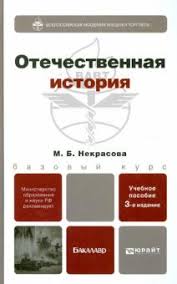 63.3(2)4я73
П 12
Павленко Н. И. 
История России с древнейших времен до 1861 года : учебник.; рекомендовано МО РФ / Н. И. Павленко, И. Л. Андреев, В. А. Федоров. - 5-е изд., испр. и доп. - М. : Юрайт, 2011. - 712 с. - (Основы наук)
Аннотация: Излагается история России с древнейших времен до 1861 г. Получили освещение основные проблемы социально - экономического и политического развития, вопросы истории культуры и быта в соответствии с представлением о них современной исторической науки.
 Экземпляры: всего:100 - аб.(97), Чз №2(2), Чз №1(2)
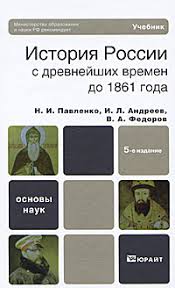 63.3(2)
Ф 33
Федоров  В. А. 
История России. 1861 - 1917 : учебник.; рекомендовано МО РФ / В. А. Федоров. - 2-е изд., испр. и доп. - М. : Юрайт, 2013 -494с. –(Серия: Бакалавр. Базовый курс)  2011. - 482 с. - (Основы наук)
Аннотация: Книга является продолжением учебника под ред. Н.И. Павленко "История России с древнейших времен до 1861 года" и охватывает период с отмены крепостного права до Февральской революции 1917 г. Подробно освещаются проблемы социально - экономического развития страны, внутренней и внешней политики, освободительного движения. Отдельные главы посвящены истории культуры и Русской православной церкви.
Экземпляры: всего: 2013г. –всего 46 - Чз №1  (3), Чз №2 (2), аб. (41) 
2011 всего100 - аб.(97), Чз №2(2), Чз №1(2)
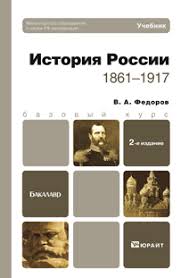